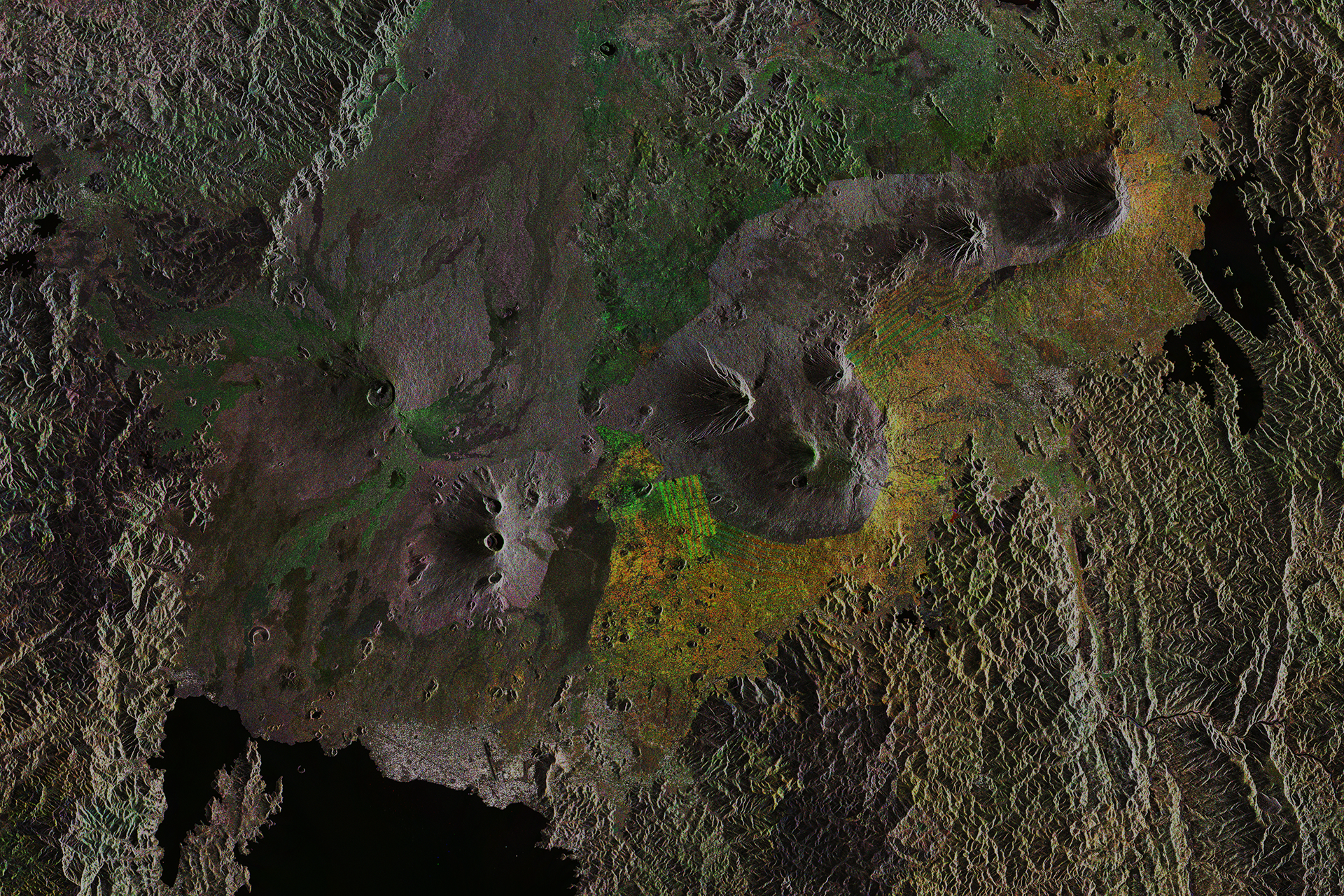 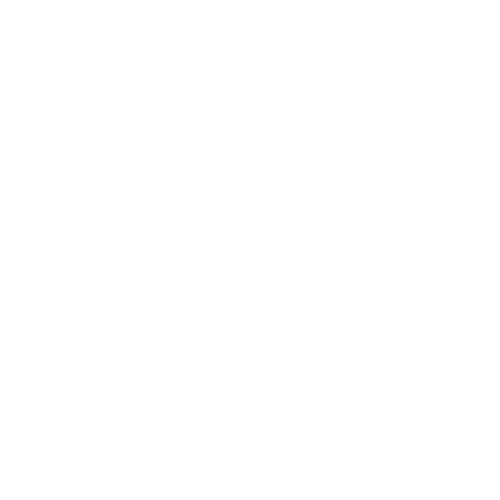 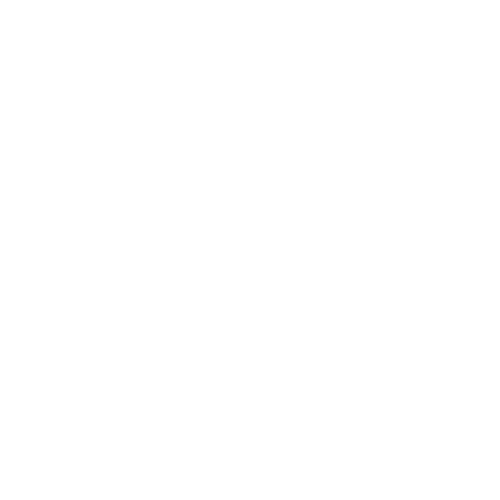 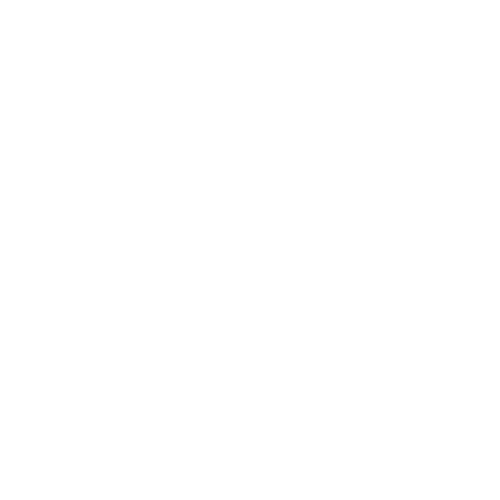 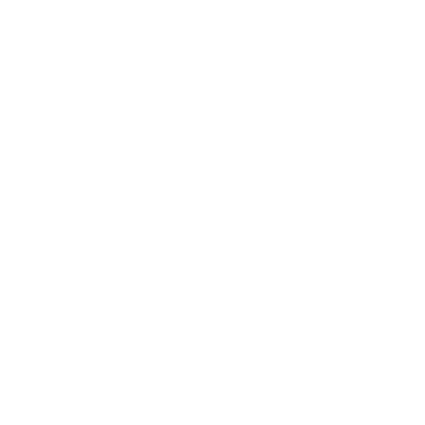 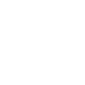 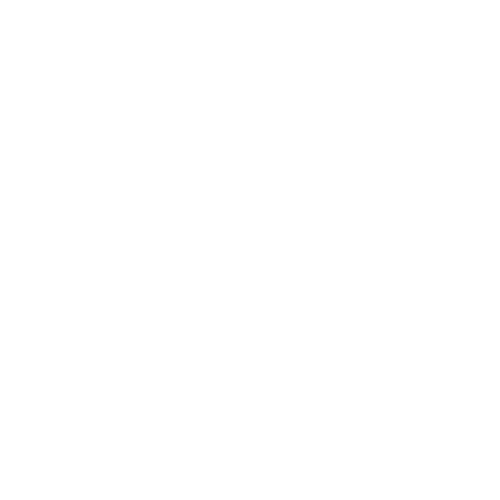 Common geographies for 
 		Sustainable Development Goals
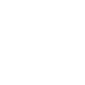 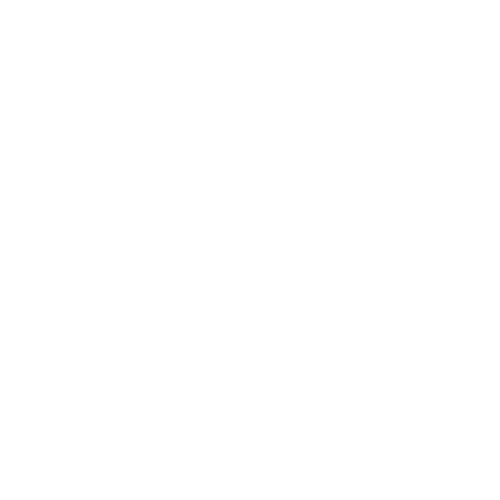 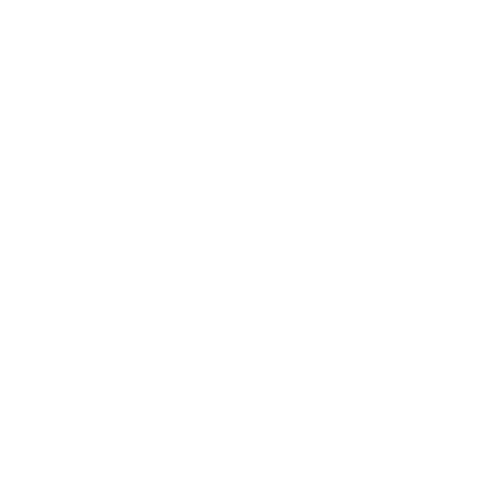 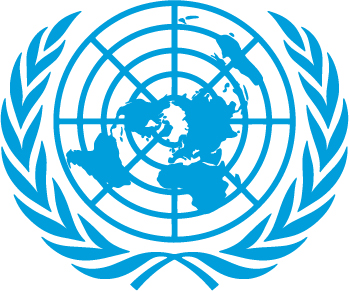 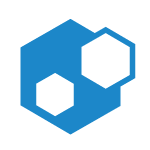 United Nations  |
Programme SALB
Geospatial
Global Agendas
On geospatial information, common geographies and administrative units :
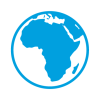 UN-GGIM
Africa
Plan of Action
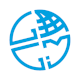 UN-GGIM
Core data (see FGDT), including for geospatial and statistical integration (see GSGF)
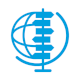 UNGEGN
Promotion of geographic names
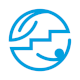 Rio+20
For policy making, programming and project operations
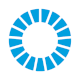 SDGs
National ownership in supporting and tracking progress of the SDGs
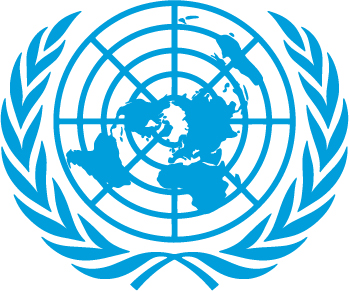 United Nations  |
Geospatial
[Speaker Notes: The principle of the programme is to leverage the use of common geographies to integrate with statistics, to measure the Sustainable Development Goals, to promote geographic names, and monitor risk and evaluate disasters. The common geographies are based on the principles that they should be accessible, interoperable and global.]
Deliverables
Identify and maintain of authoritative contact information of the National Geospatial Authorities responsible for administrative boundaries validation
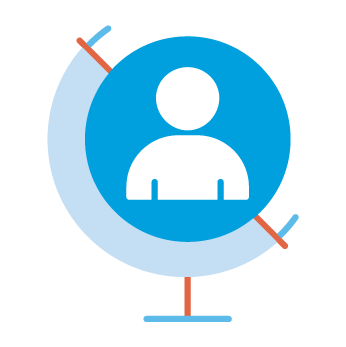 Compile complete and consistent GIS dataset worldwide for administrative boundaries and names at first and second level below national, at 1 million scale;
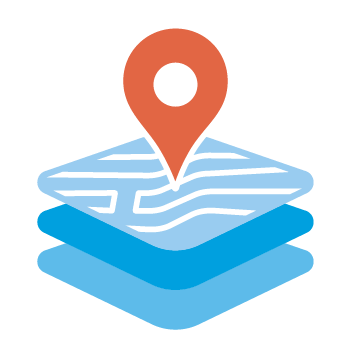 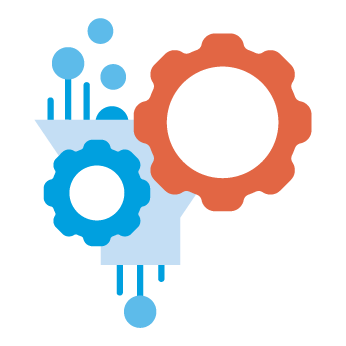 Maintain a table overview of historical changes (data through time) of national administrative units and names
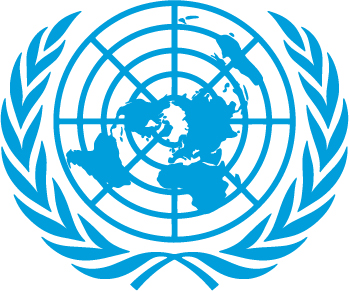 United Nations  |
Geospatial
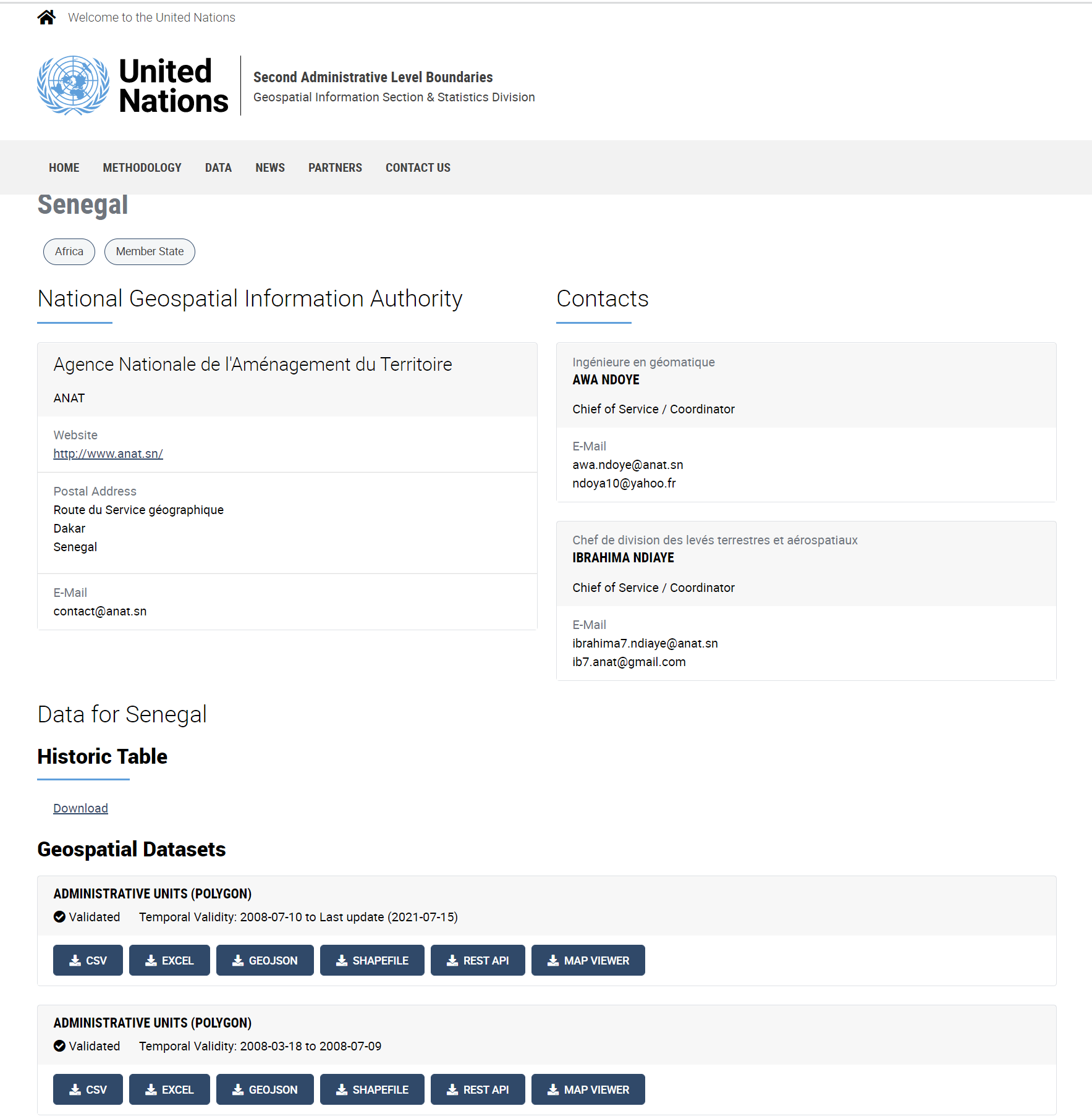 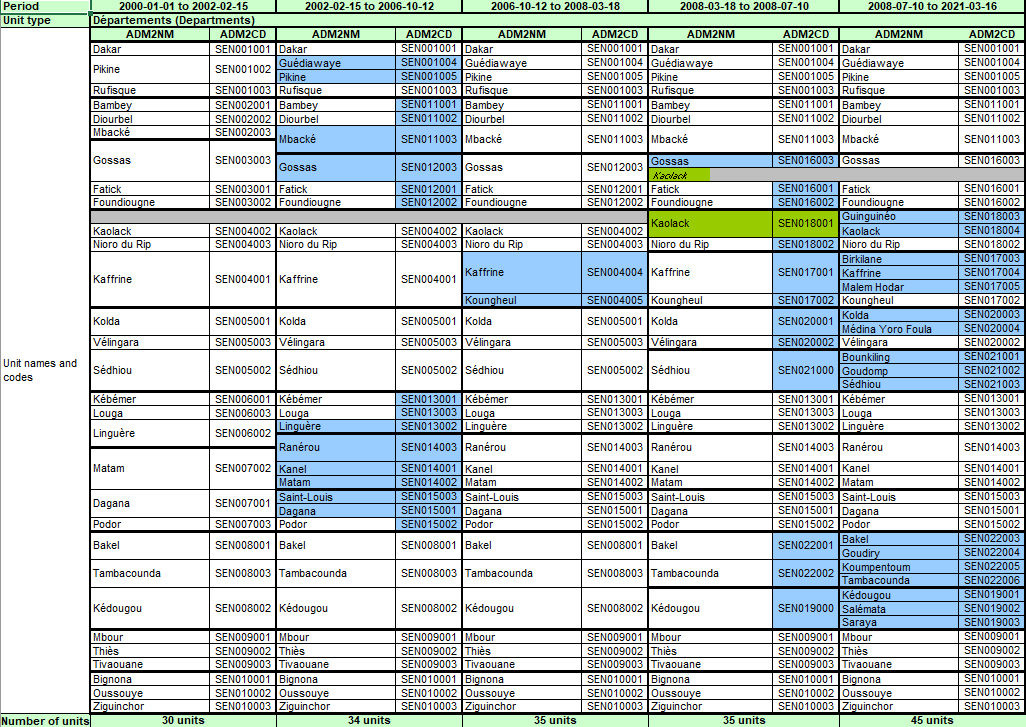 National
contact
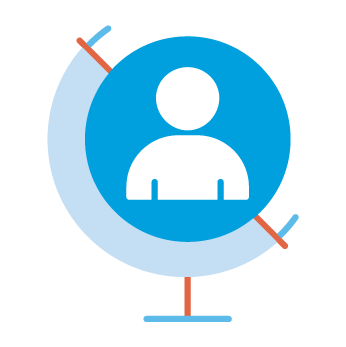 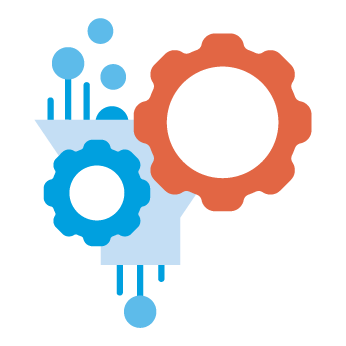 Historical table (change overview)
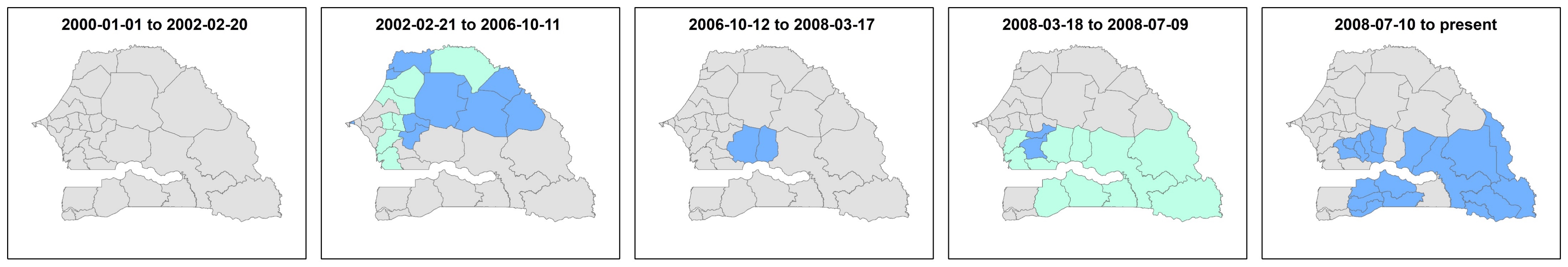 Geospatial dataset (5 periods)
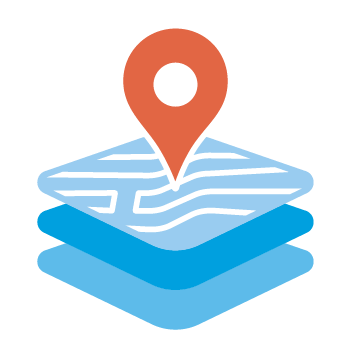 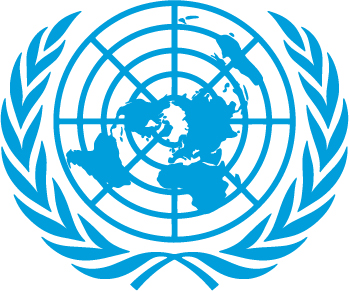 The better is the enemy of the good data
United Nations  |
Geospatial
[Speaker Notes: The SALB objective is to promote accessible, interoperable and global common geographies on subnational units and boundaries to measure and monitor the Sustainable Development Goals for effective decision-making at global, regional, national and sub-national levels.

L'objectif du SALB est de promouvoir des géographies communes accessibles, interopérables et mondiales sur les unités et les frontières infranationales afin de mesurer et de surveiller les objectifs de développement durable pour une prise de décision efficace aux niveaux mondial, régional, national et sous-national.]
Historical changes since 2000
Split
Merge
Renaming of administrative units
Adding a new administrative level in the administrative structure
Changing the administrative unit type for a given administrative level
Removing a level in the administrative structure
Re-introducing a level in the administrative structure
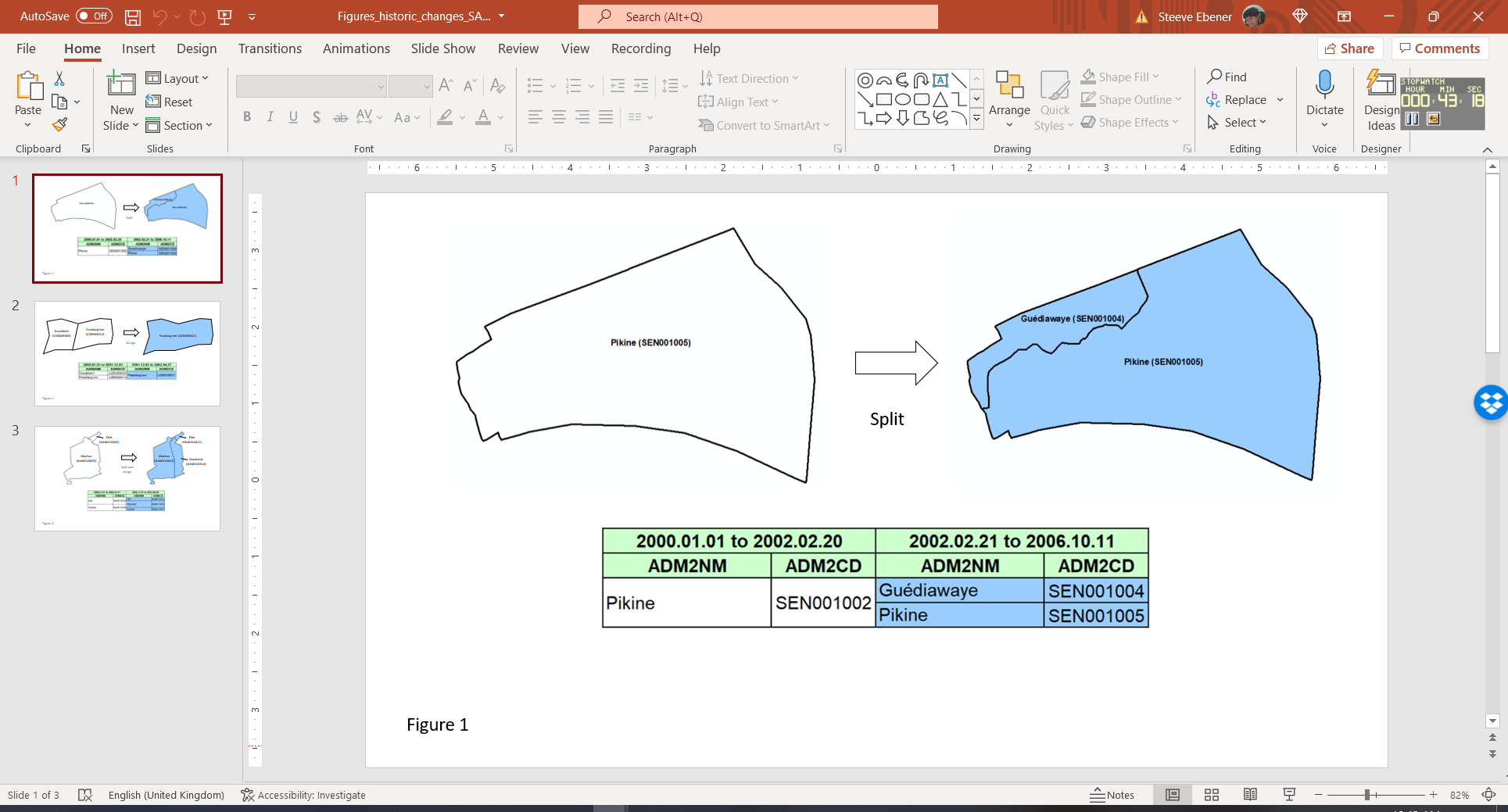 Split
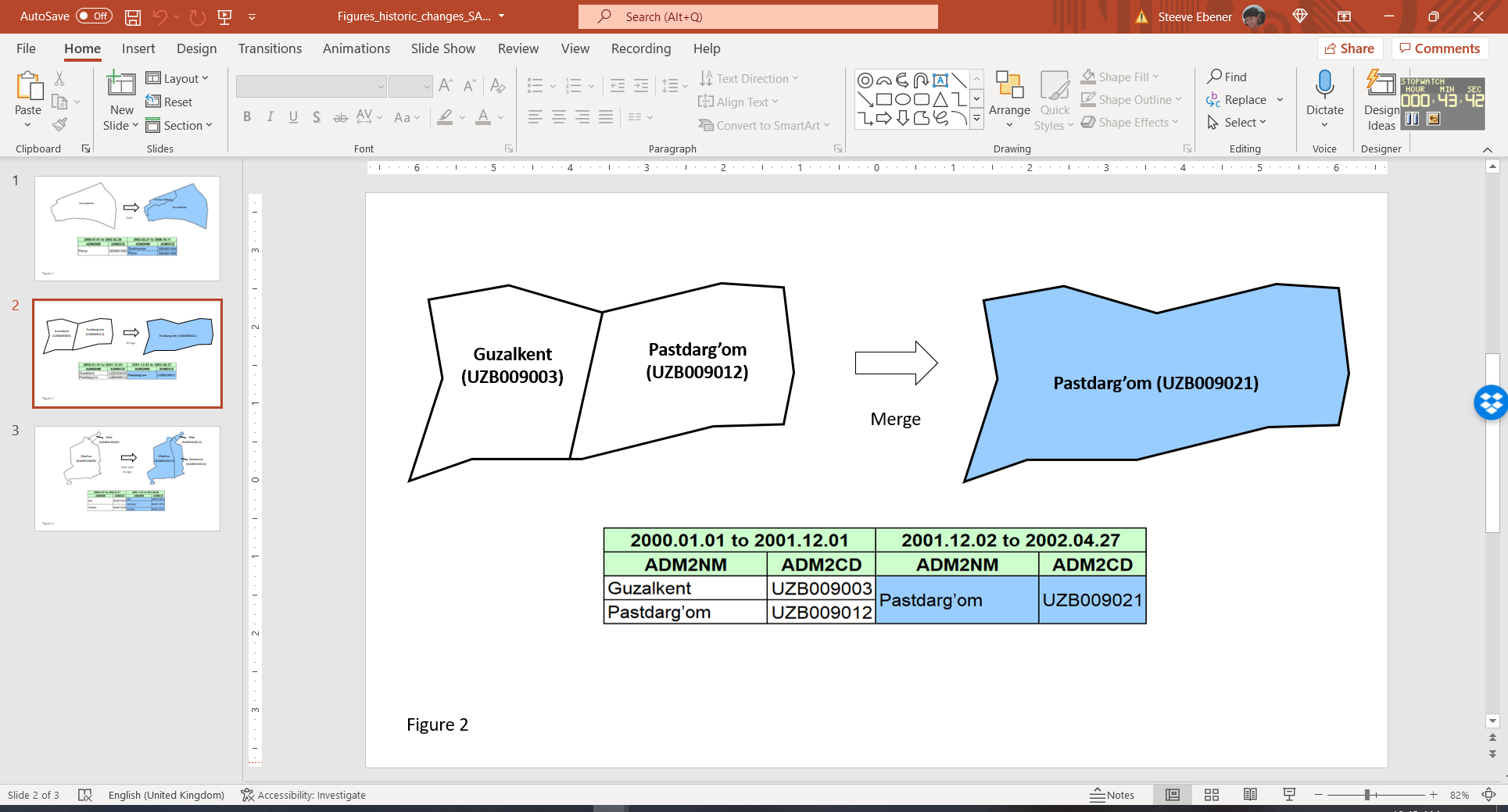 Include treatment of territories with special status (territory without administration or under national administration)
Merge
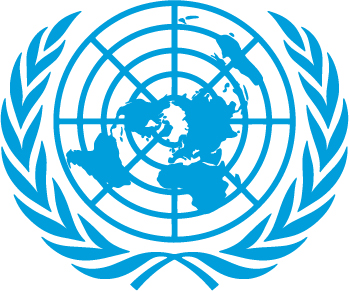 United Nations  |
Geospatial
National ownership
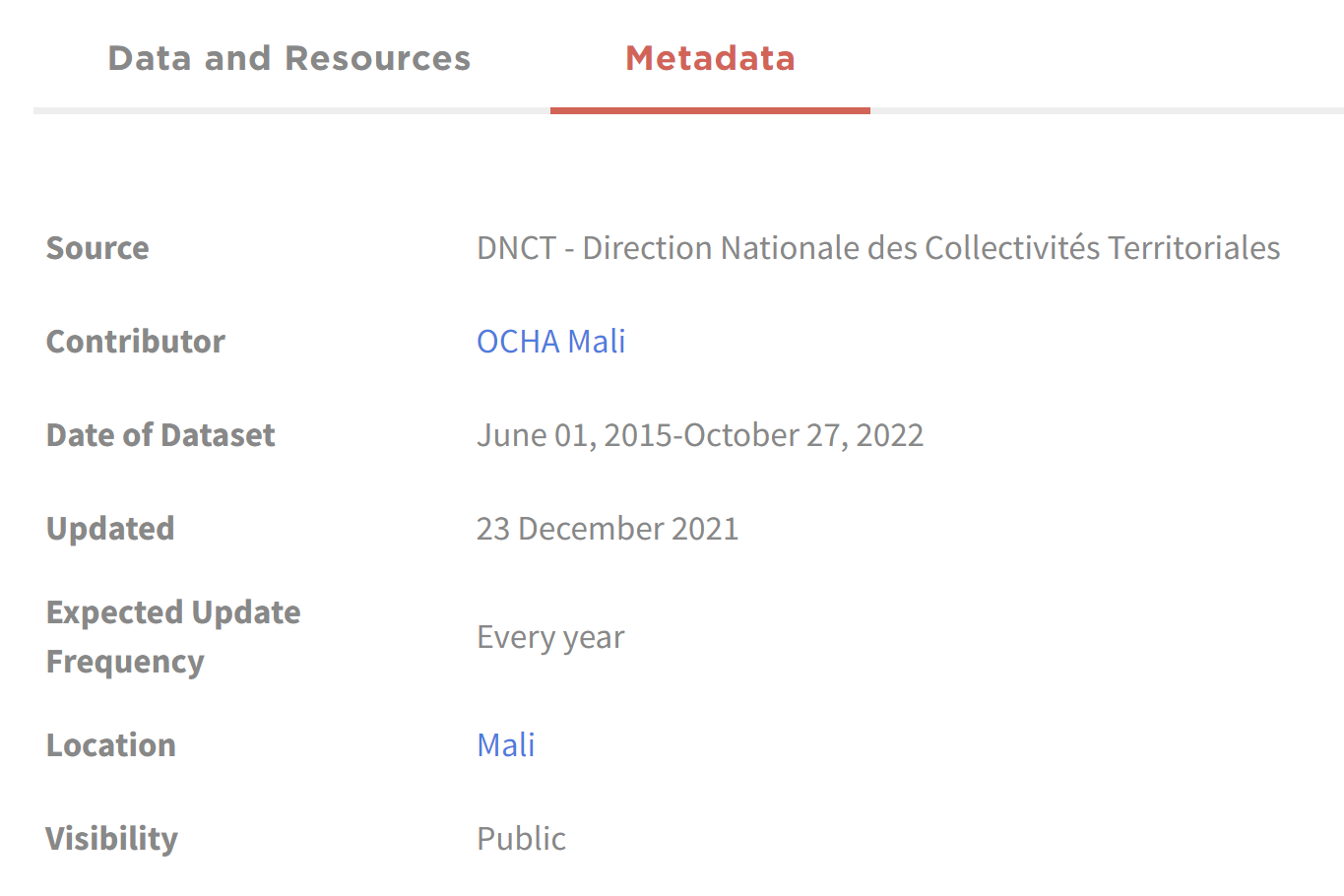 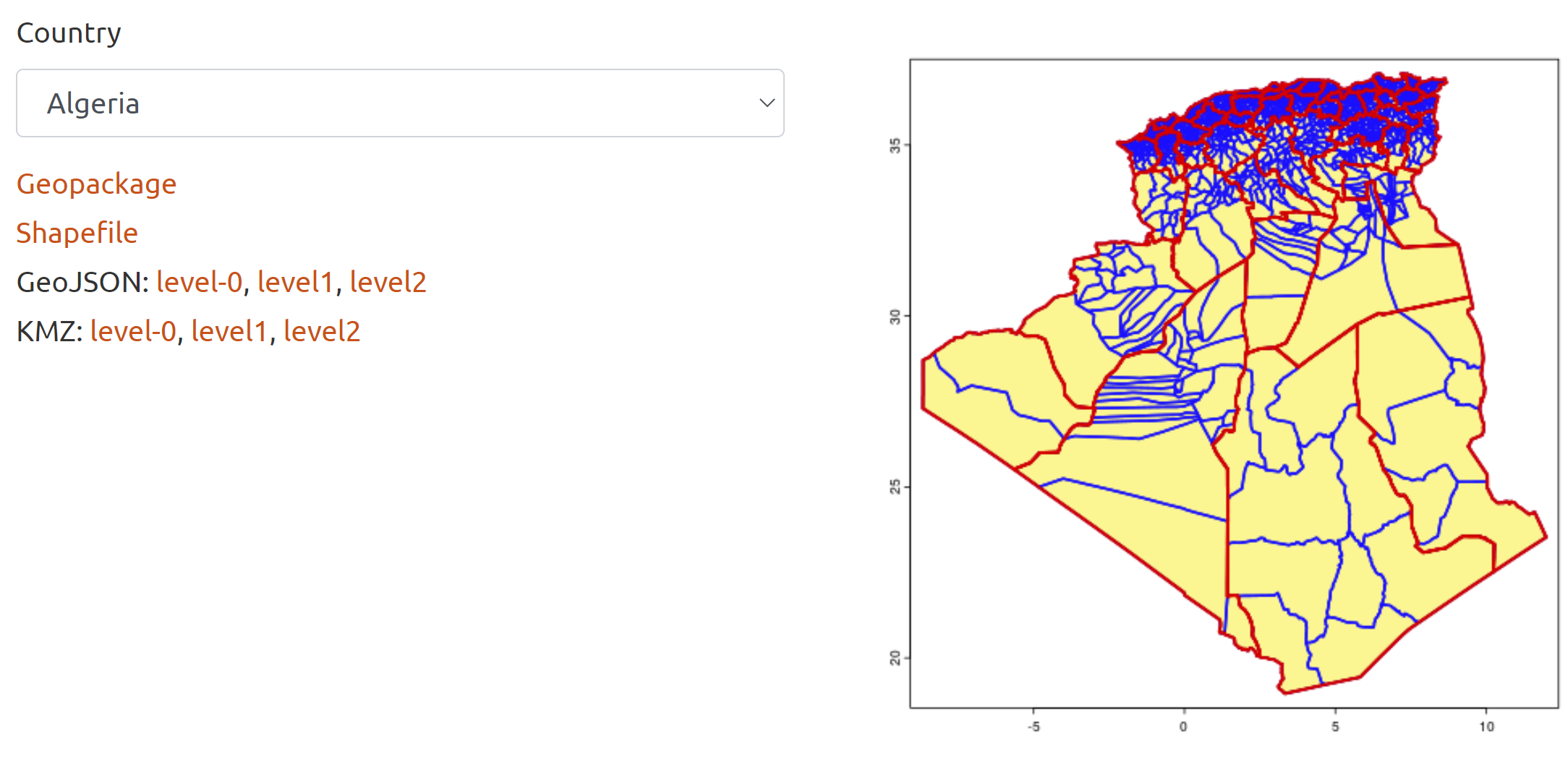 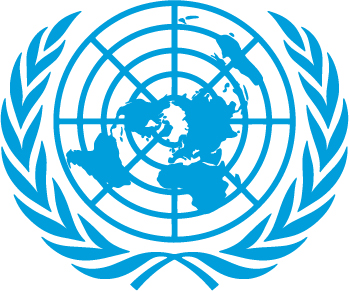 United Nations  |
Geospatial
SALB components
Accessible and Complete data(spatial+temporal)
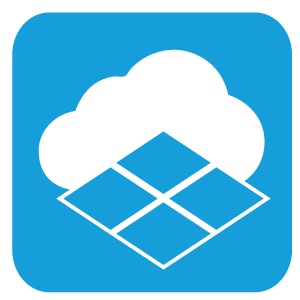 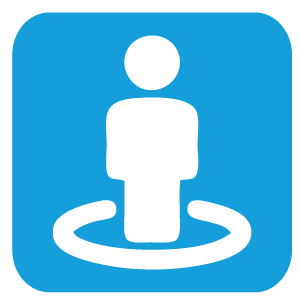 Demonstration of value 
(UN and governments)
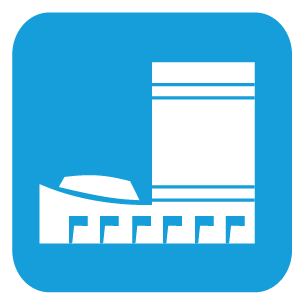 National ownership, governance & promotion
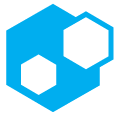 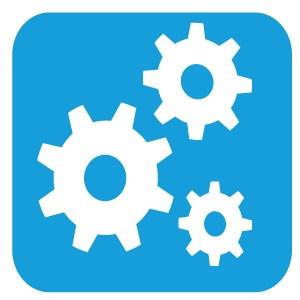 Capacity and
Sponsor
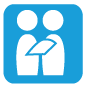 Interoperable and standardized see Data specifications
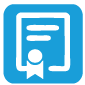 Policy/Terms of use
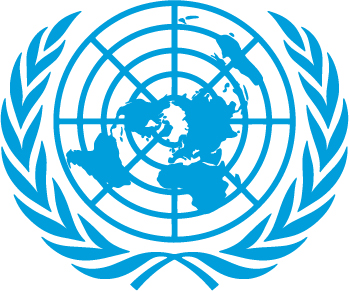 United Nations  |
Geospatial
[Speaker Notes: The principle of the programme is to leverage the use of common geographies to integrate with statistics, to measure the Sustainable Development Goals, to promote geographic names, and monitor risk and evaluate disasters. The common geographies are based on the principles that they should be accessible, interoperable and global.]
What for?
Make available accessible and interoperable common geographies to compare 
areas, sub-national and regional levels and time for decision-makers
within and between countries and across sectors, ministries or SDGs
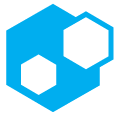 Data is only useful as it is used
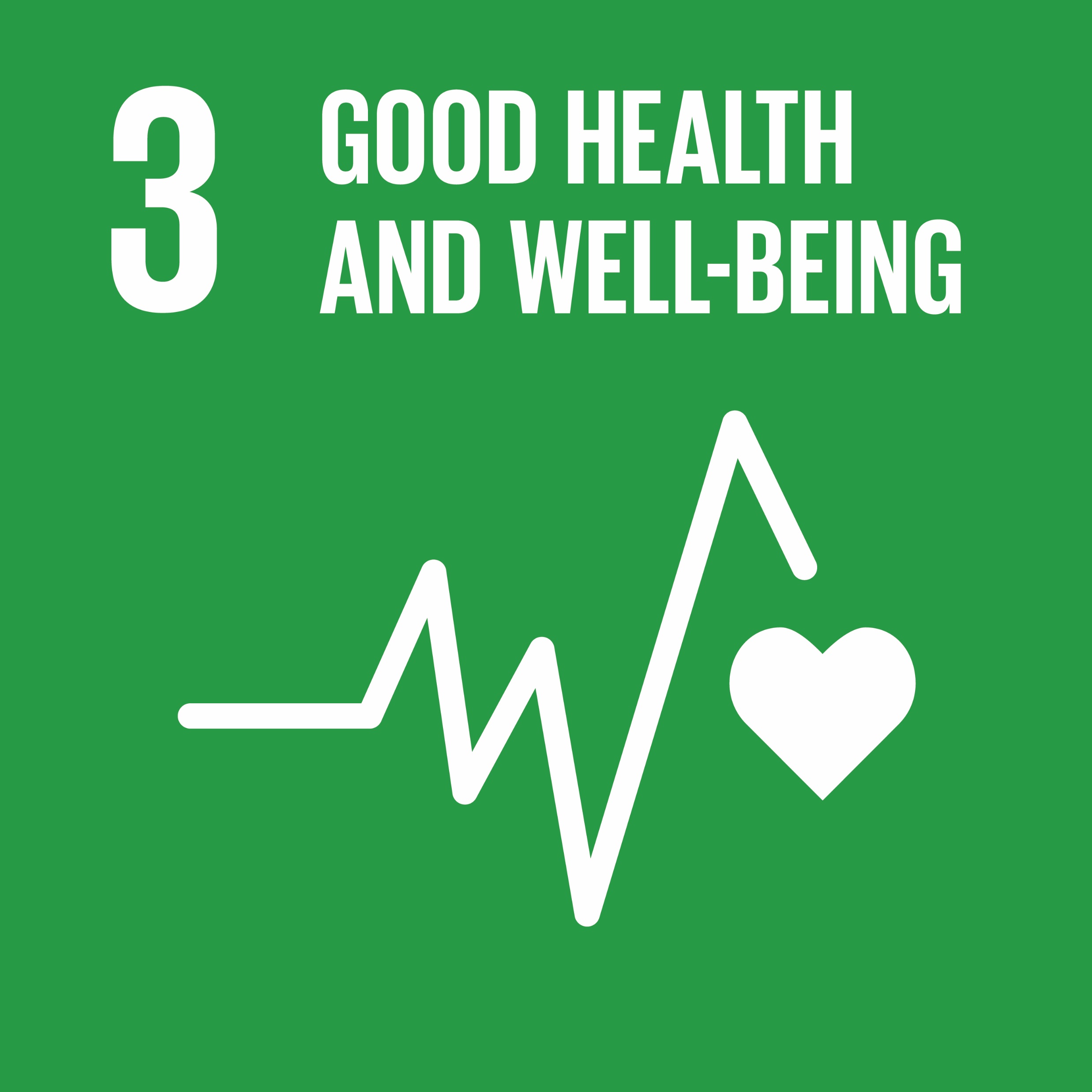 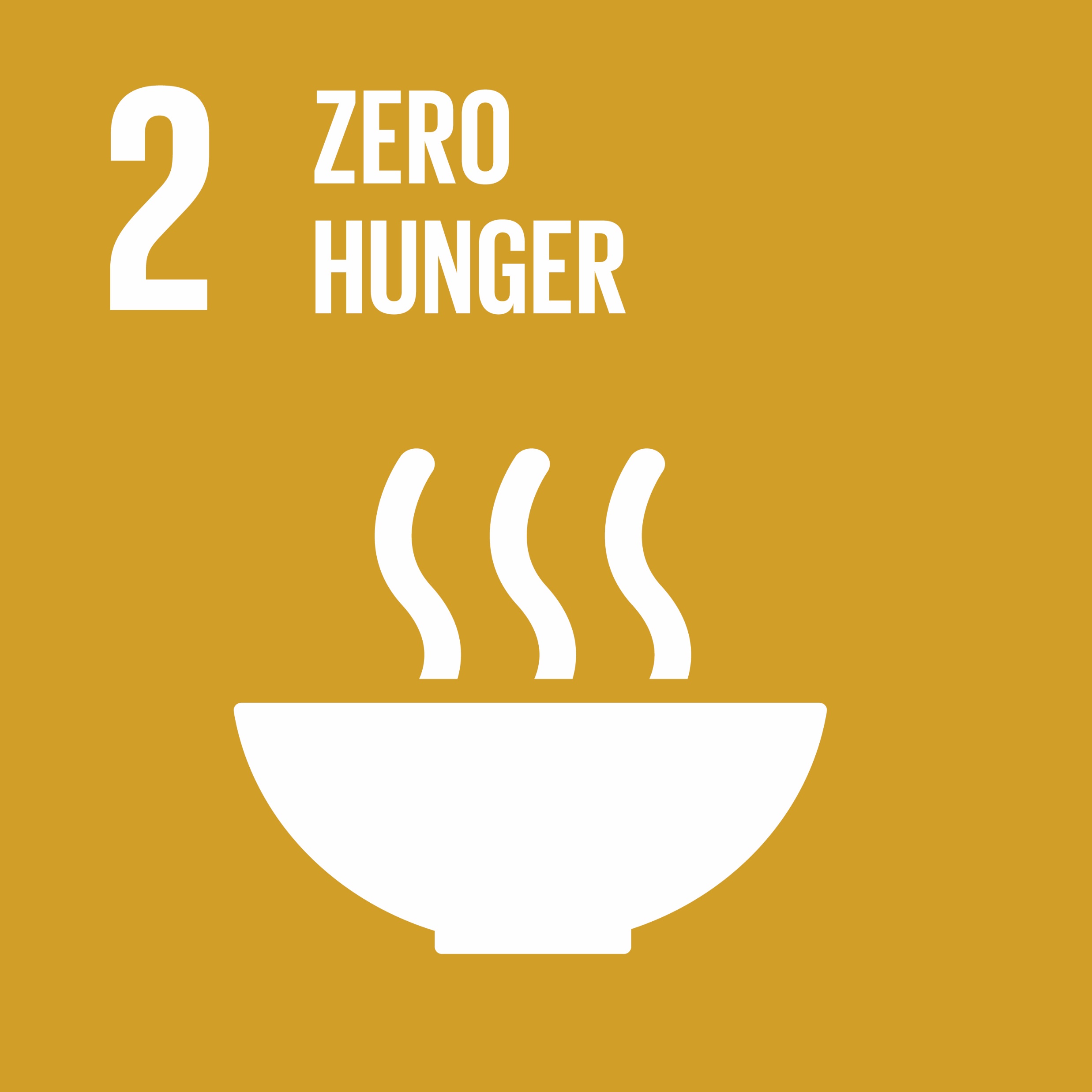 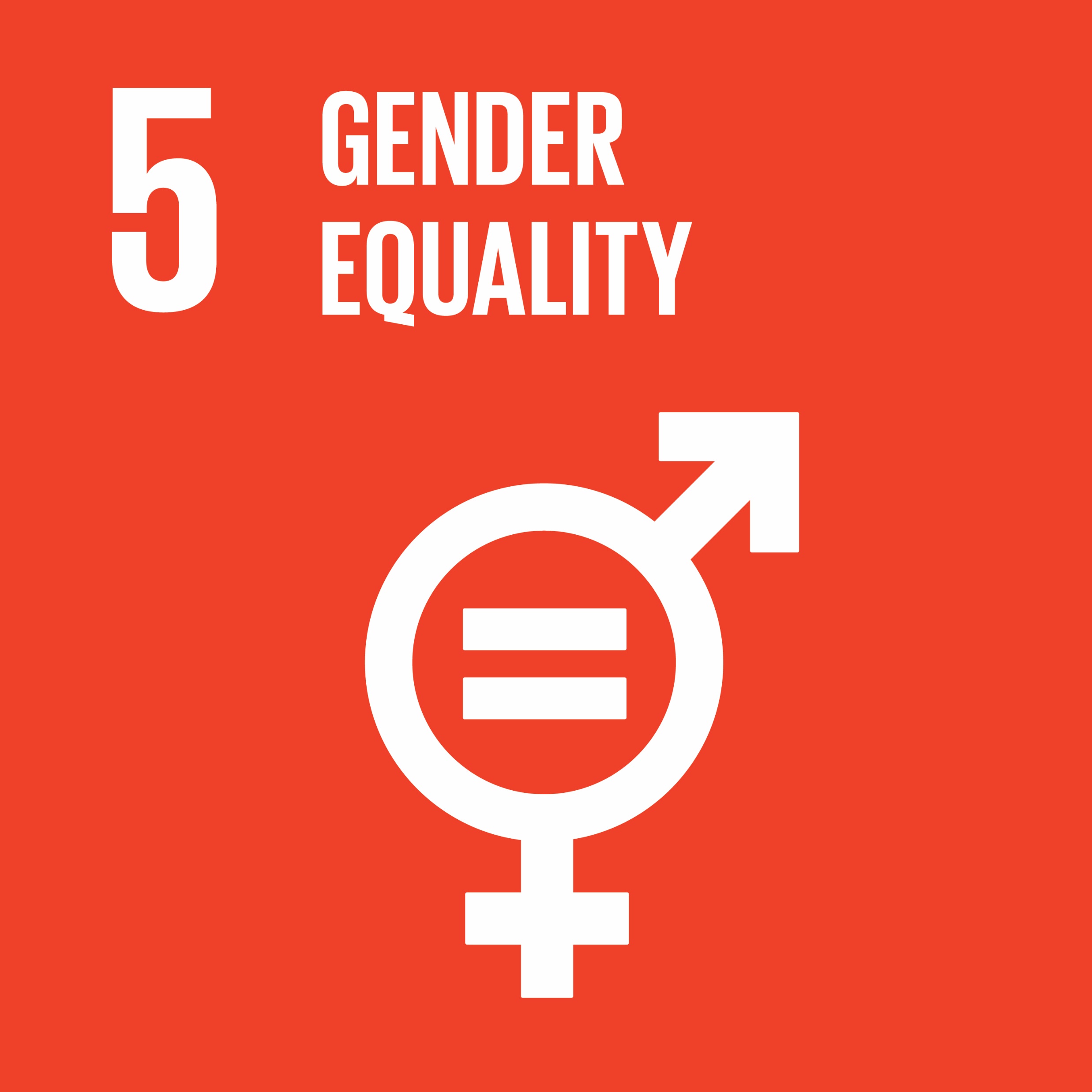 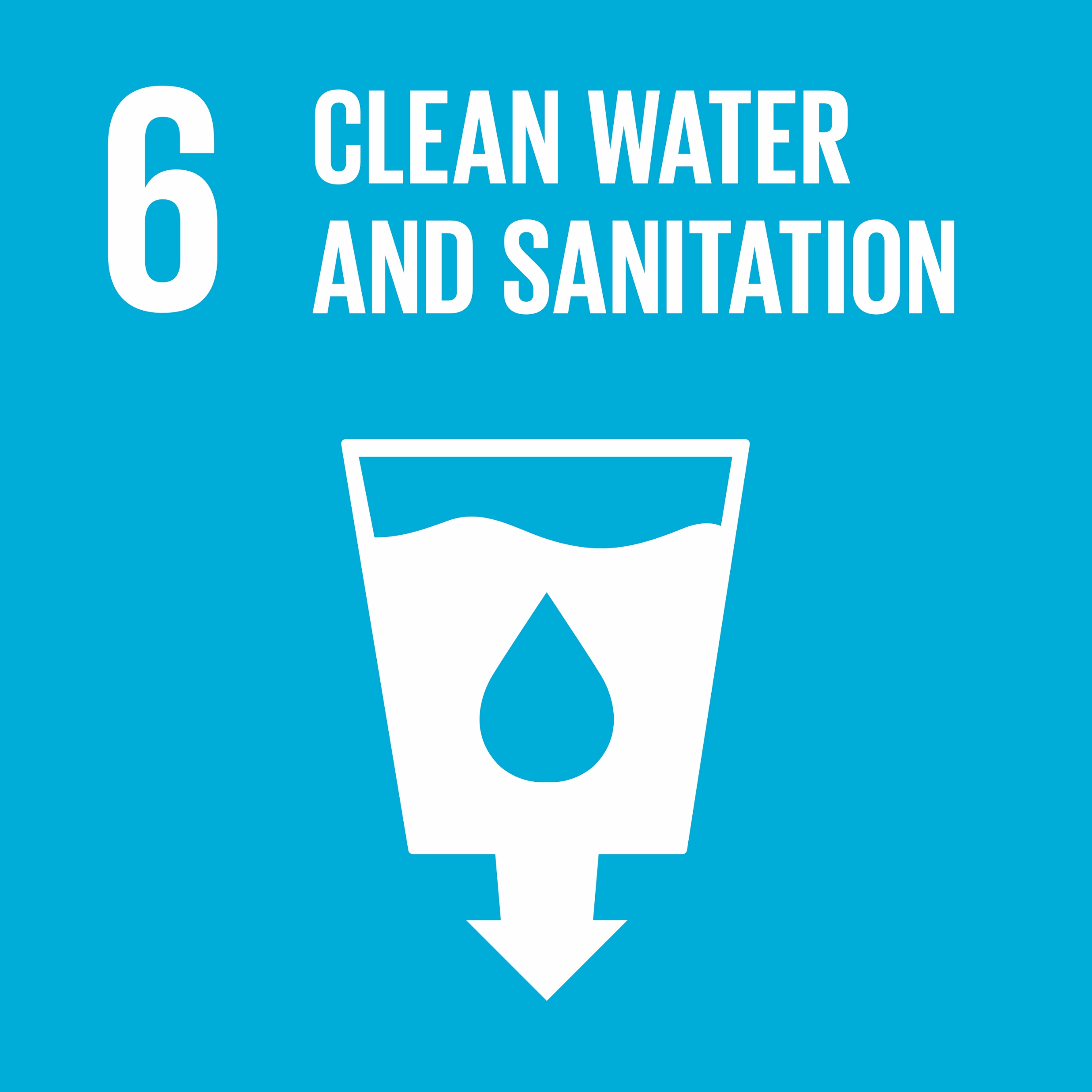 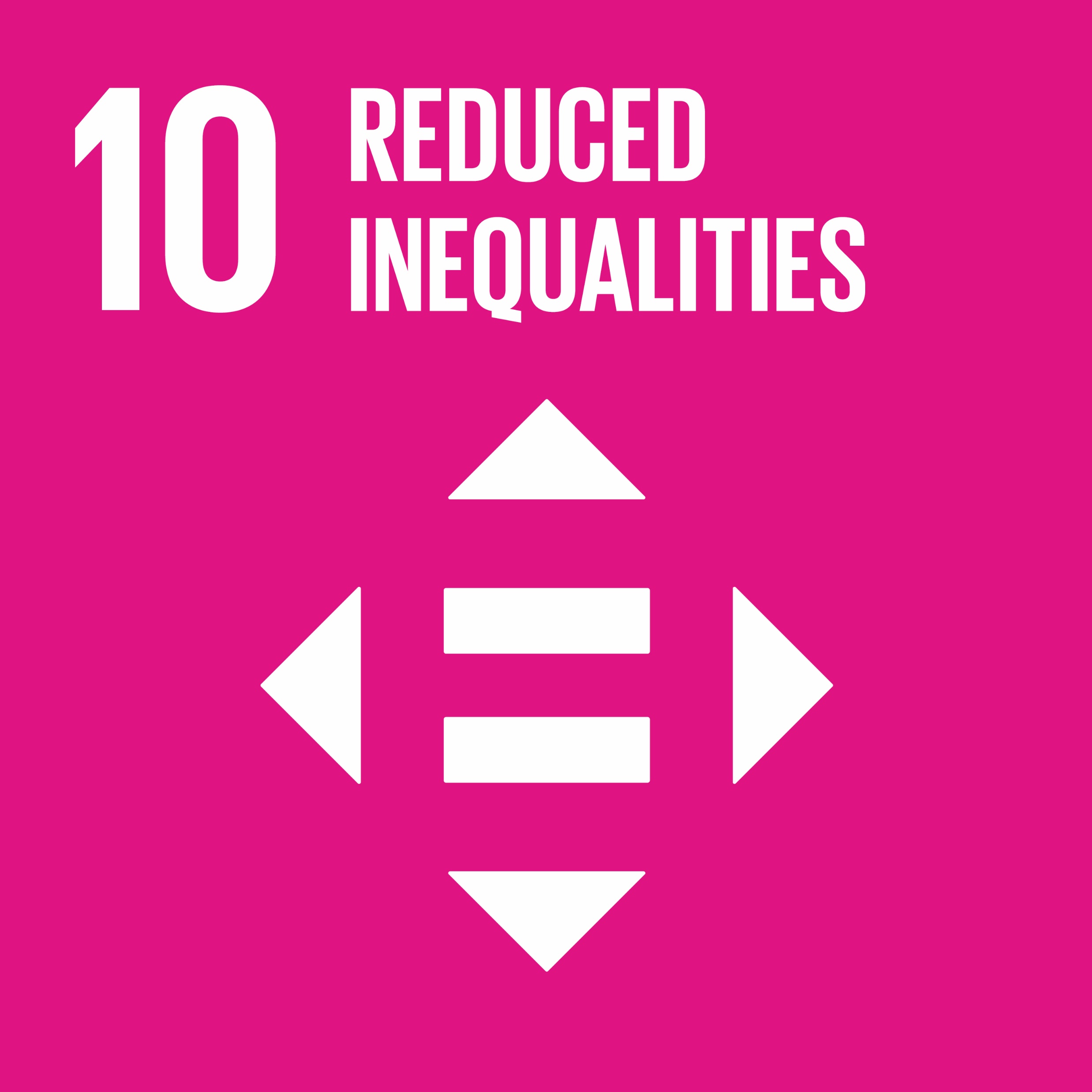 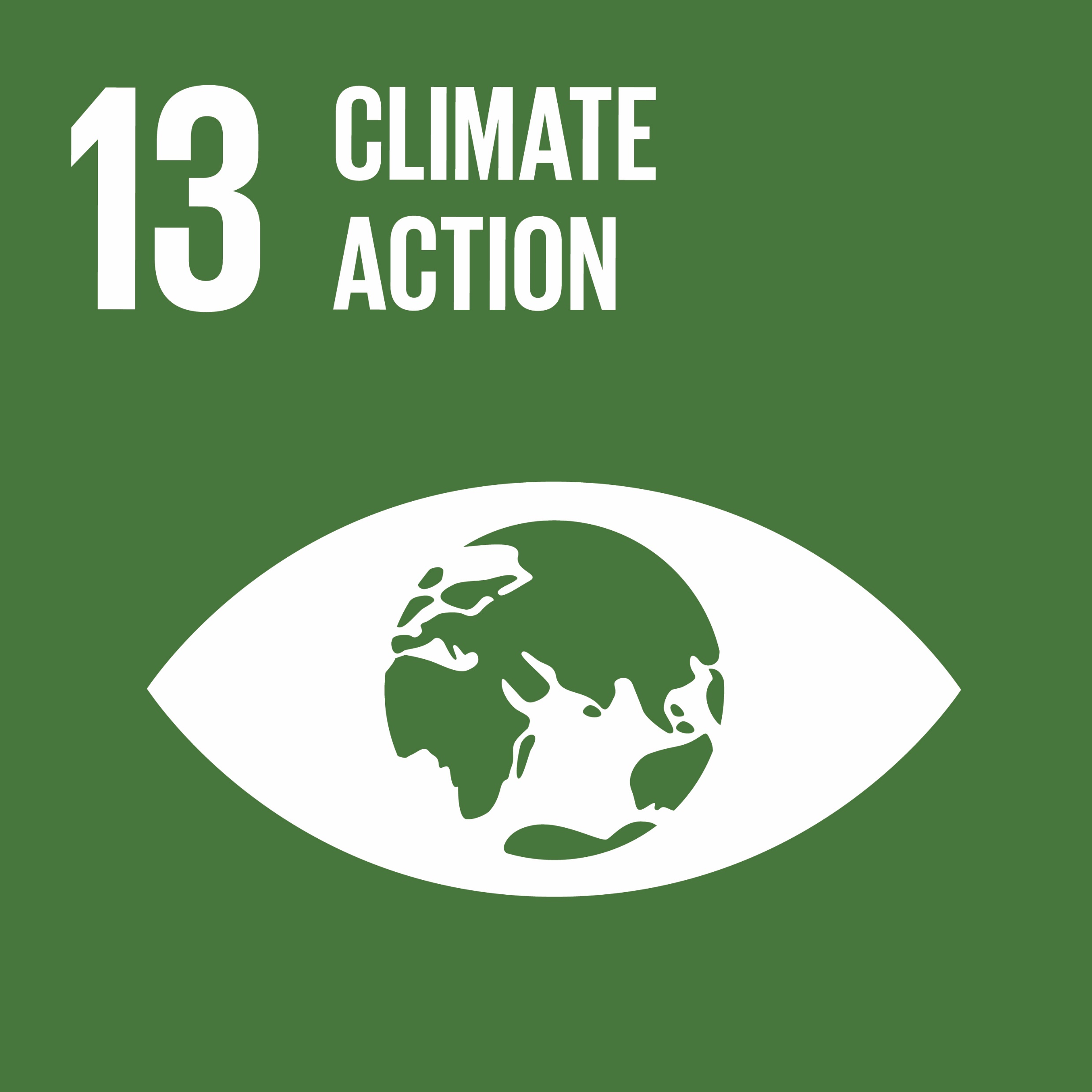 Disasters
Inequalities
Agriculture
Health
Gender
Water
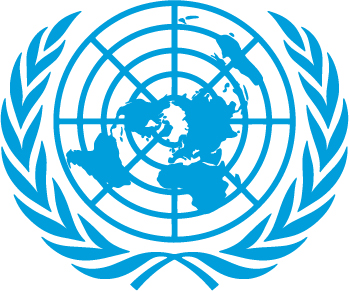 United Nations  |
Geospatial
[Speaker Notes: The principle of the programme is to leverage the use of common geographies to integrate with statistics, to measure the Sustainable Development Goals, to promote geographic names, and monitor risk and evaluate disasters. The common geographies are based on the principles that they should be accessible, interoperable and global.]
Demonstration case
Land degradation by district
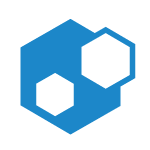 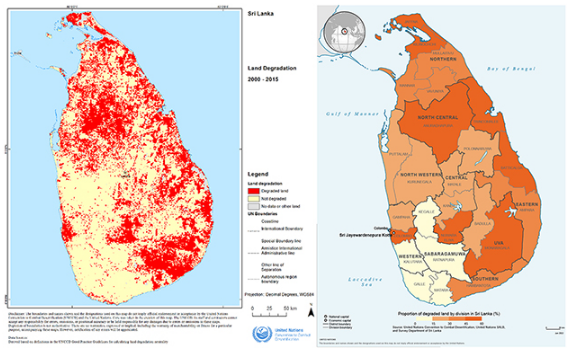 Subnational data: Sri Lanka
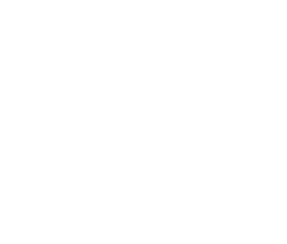 Data on land degradation (raster)
UNCCD
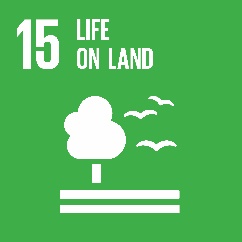 SDG10: priority districts
link
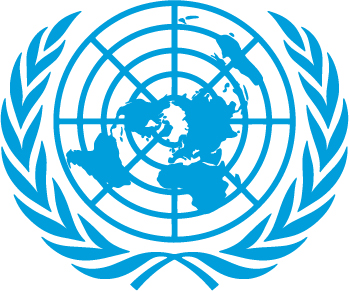 United Nations  |
Geospatial
Demonstration case
Population exposure to cyclones
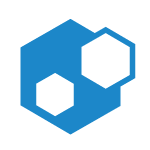 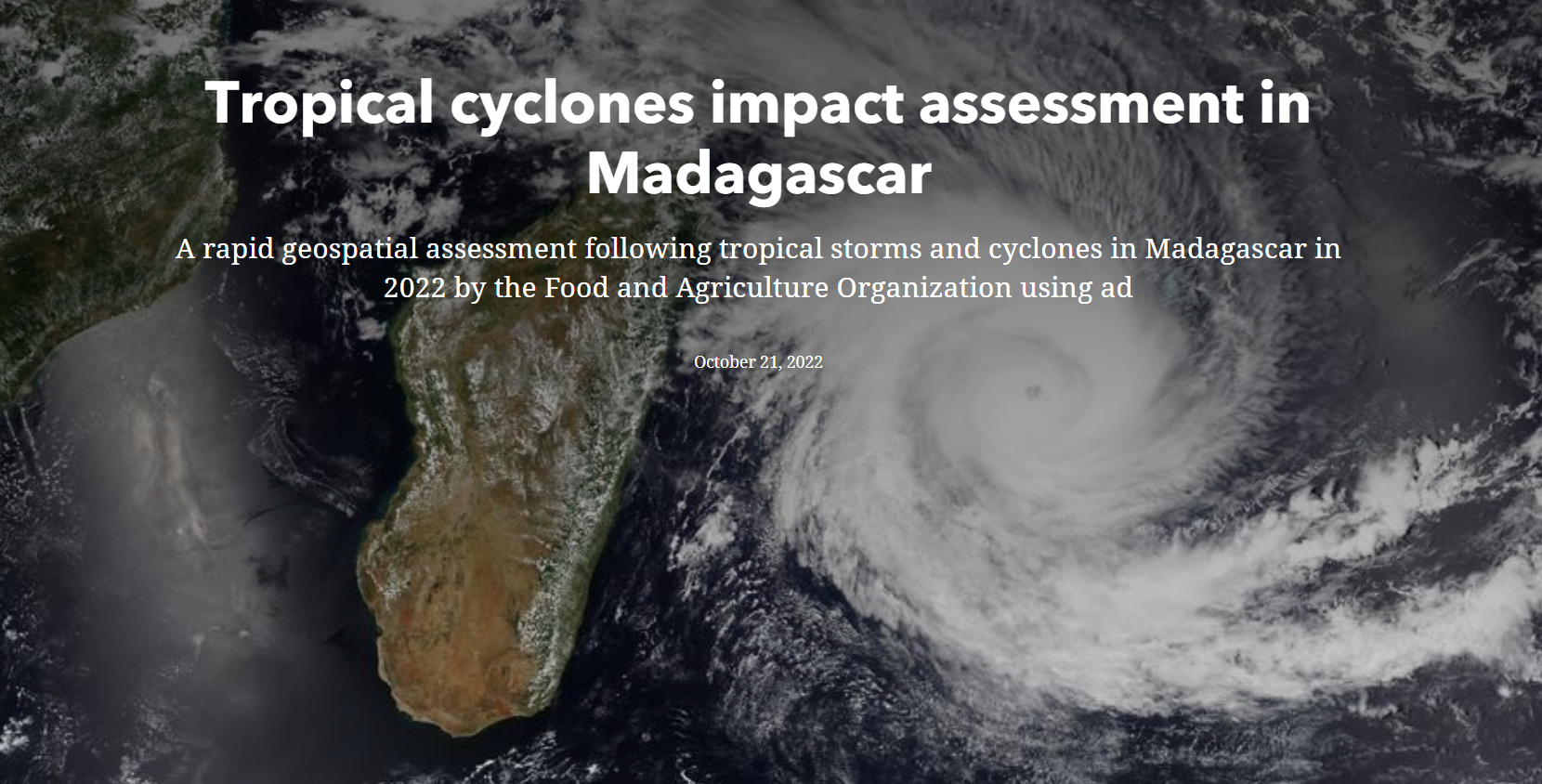 Subnational data: Madagascar
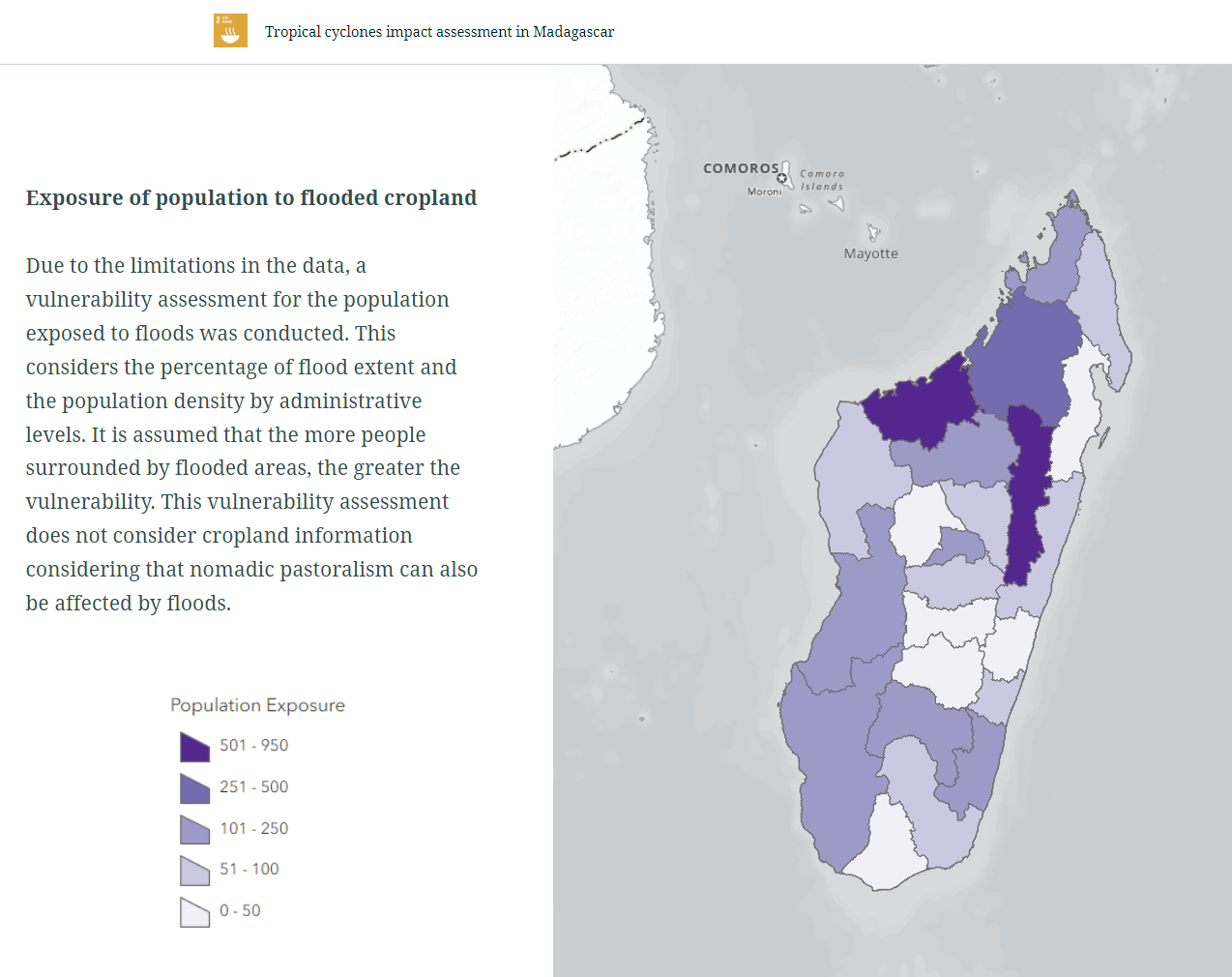 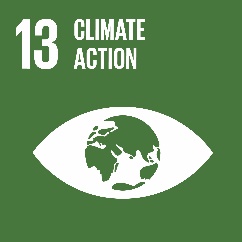 Agency impact assessment on 
Tropical cyclones with Ministry of
Agriculture
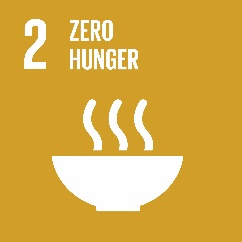 Zero Hunger &
    Climate Action
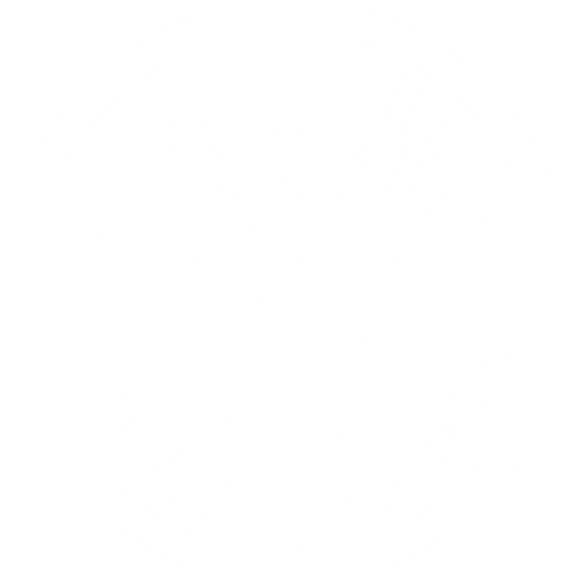 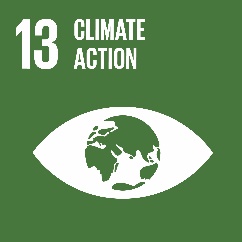 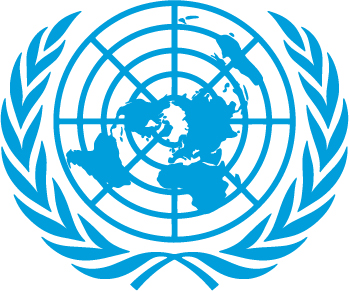 United Nations  |
Geospatial
Demonstration case
Precipitation by month (1958-2020)
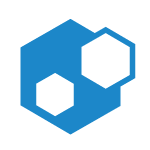 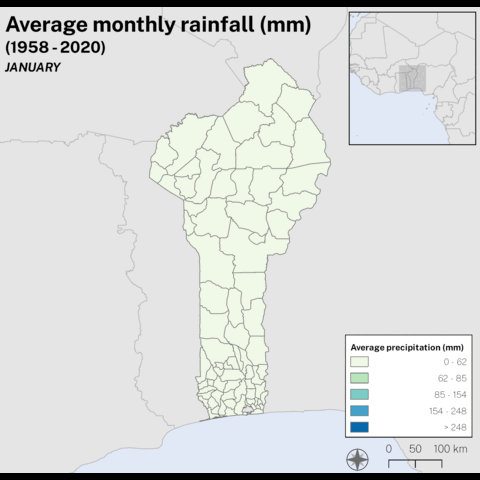 Subnational data: Benin and Togo
Analysis of school calendar and
Climate
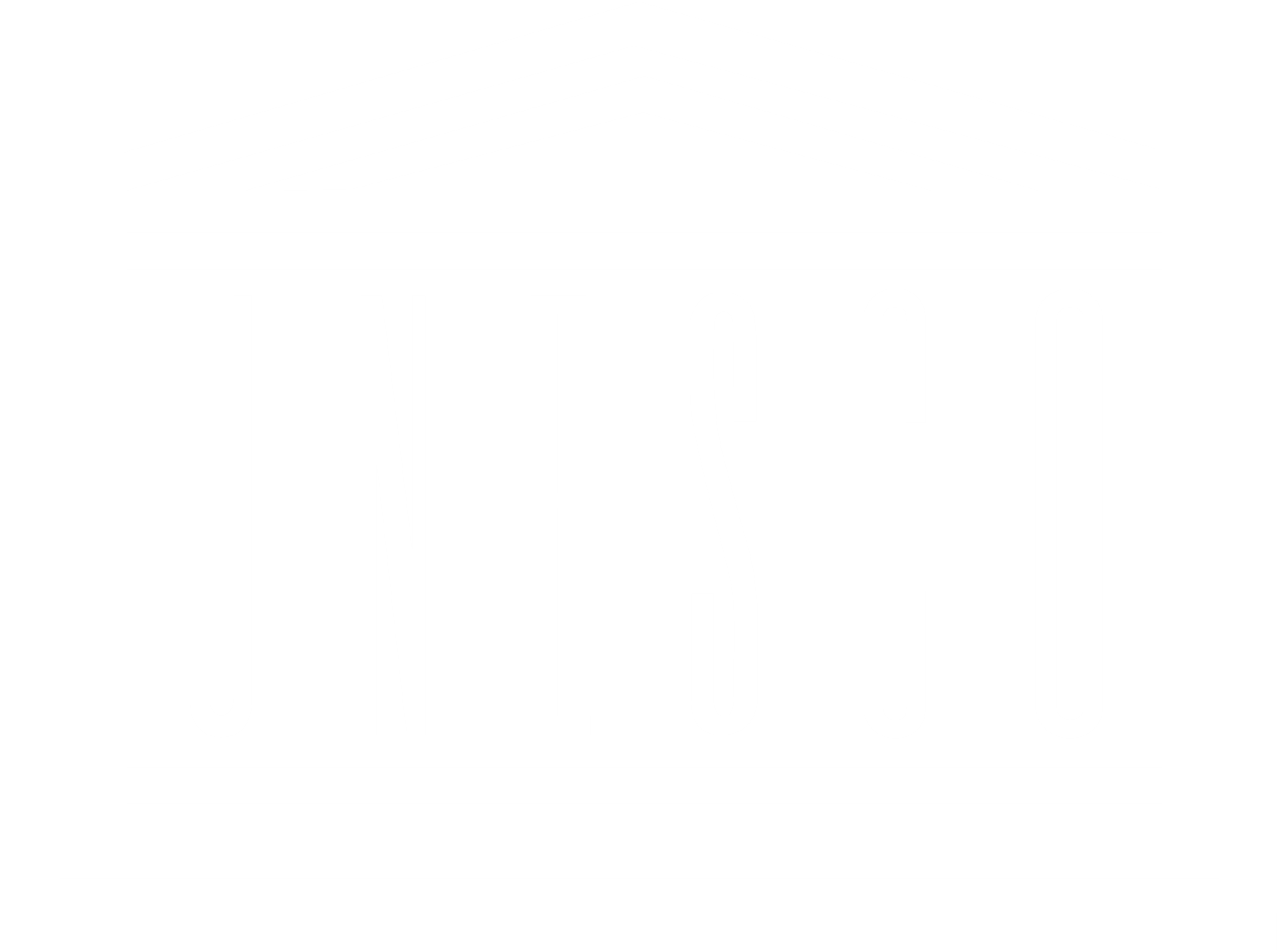 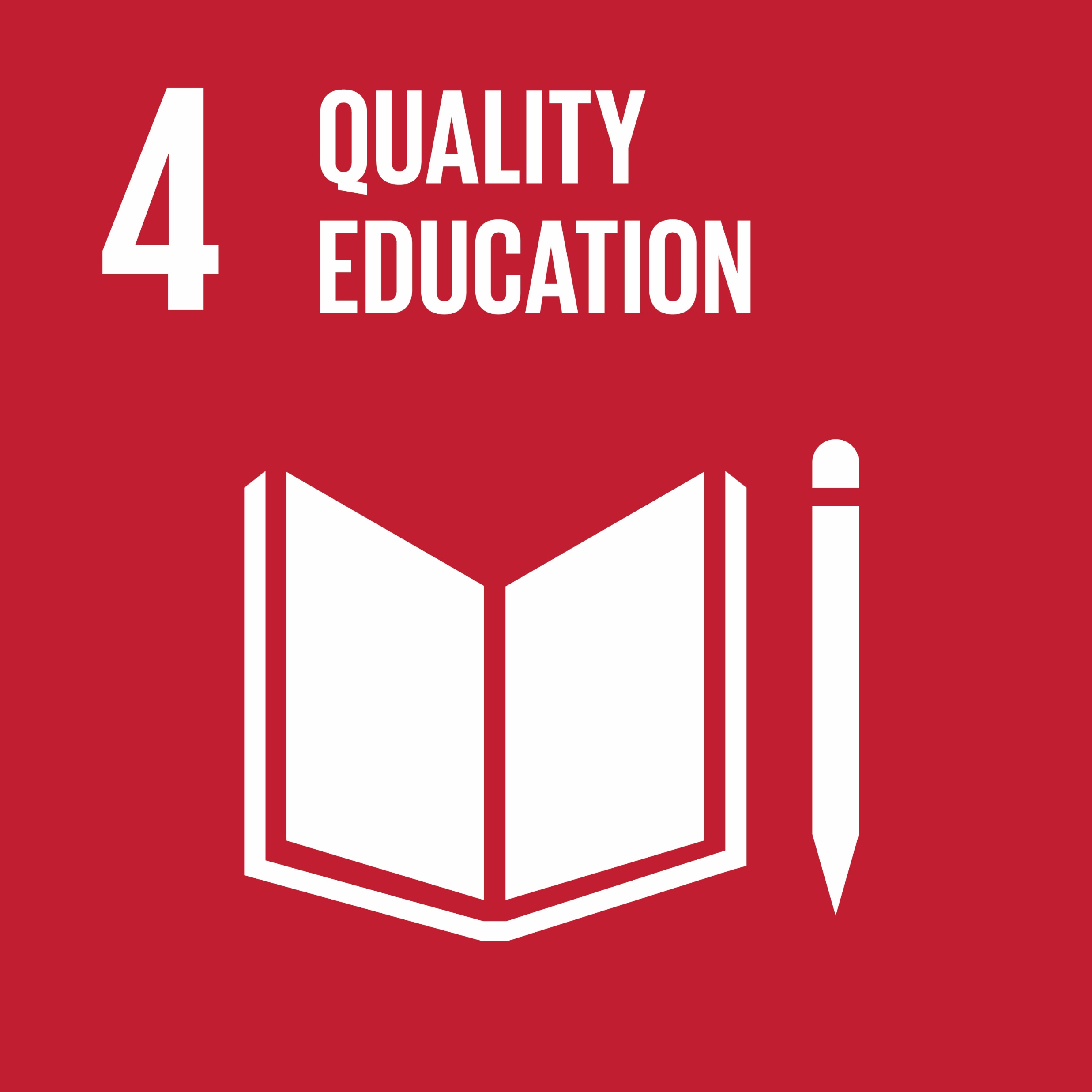 Agency modeling on school calendar
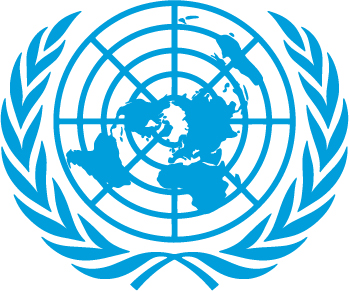 United Nations  |
Geospatial
Demonstration case
Population data estimates across countries
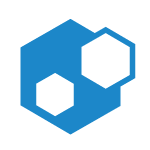 Subnational data: Malawi
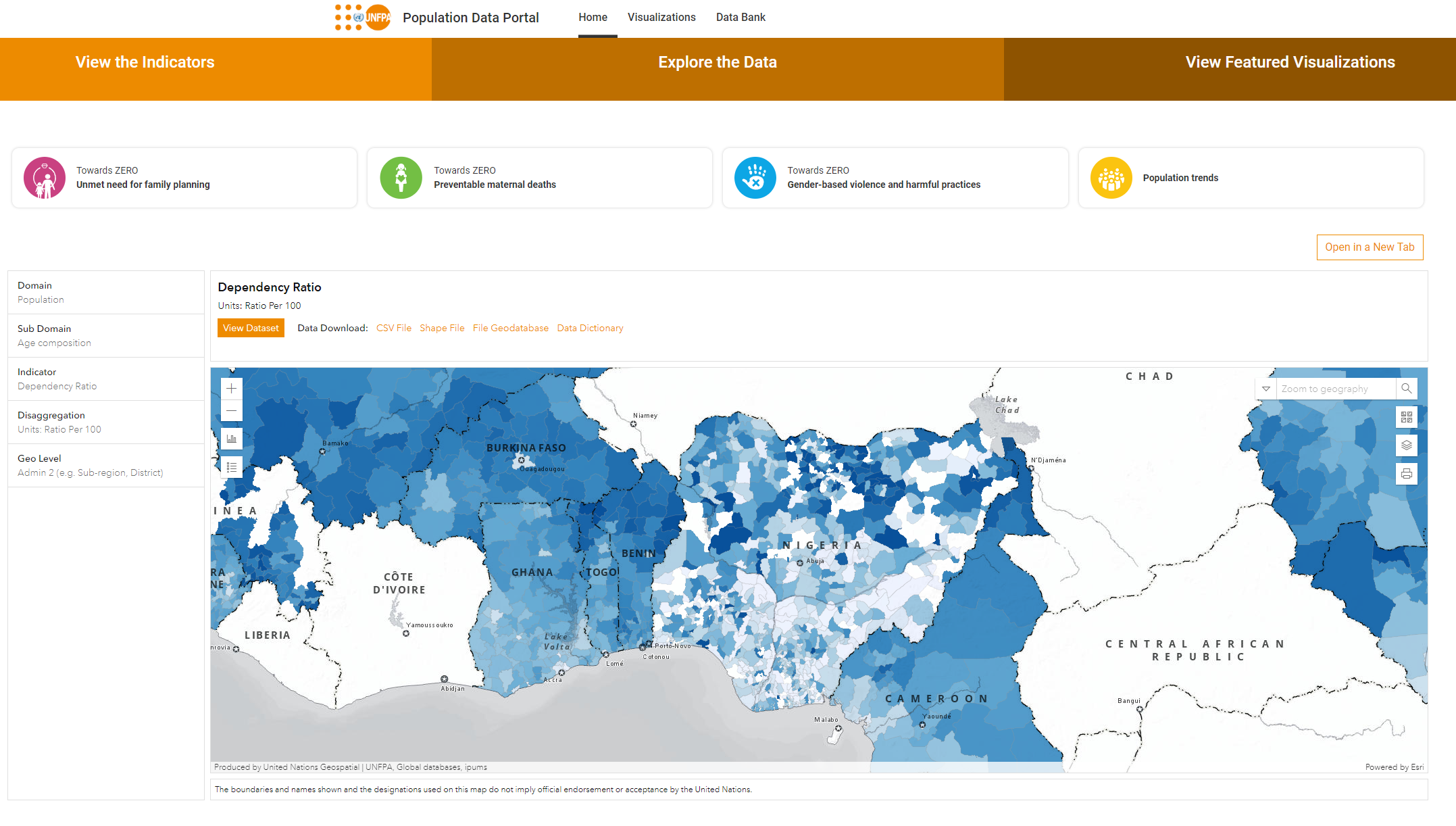 SDG topic: Gender Equality
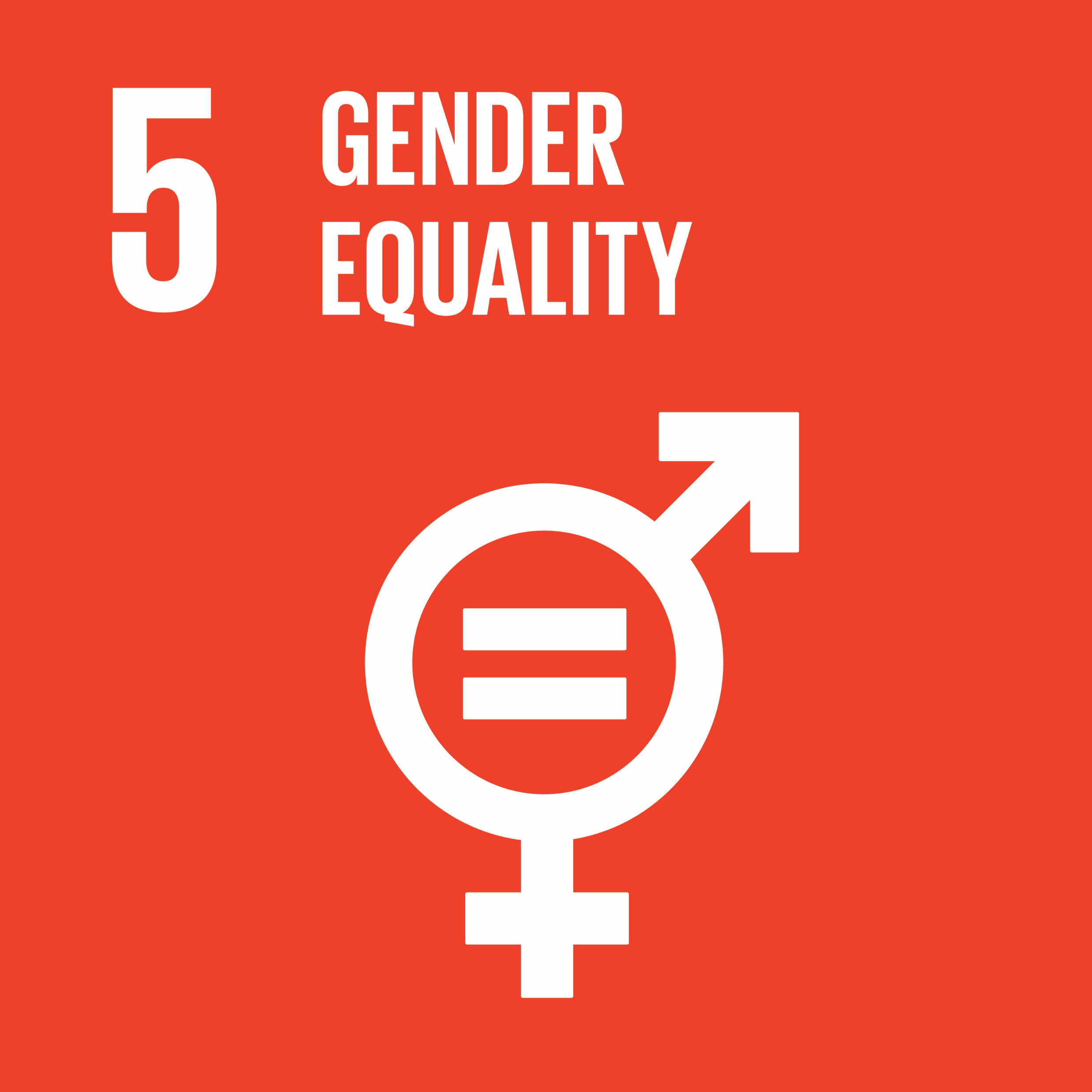 Agency analysis on gender-based
violence
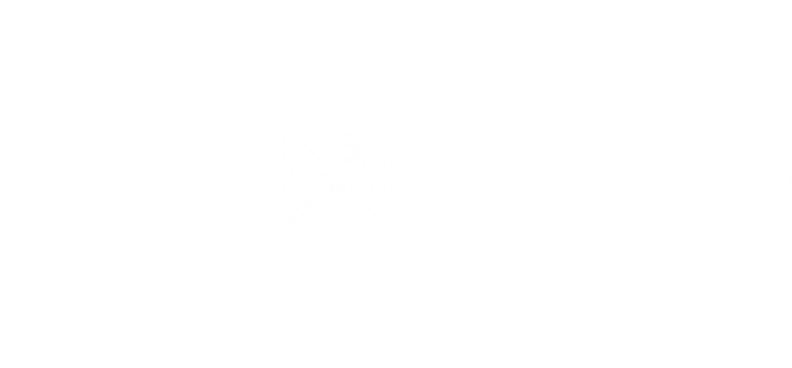 OCHA
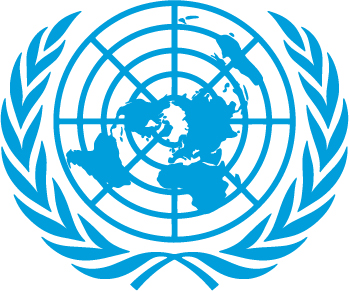 United Nations  |
Geospatial
Demonstration case
Regional analysis (upcoming)
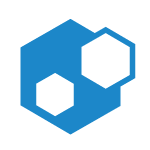 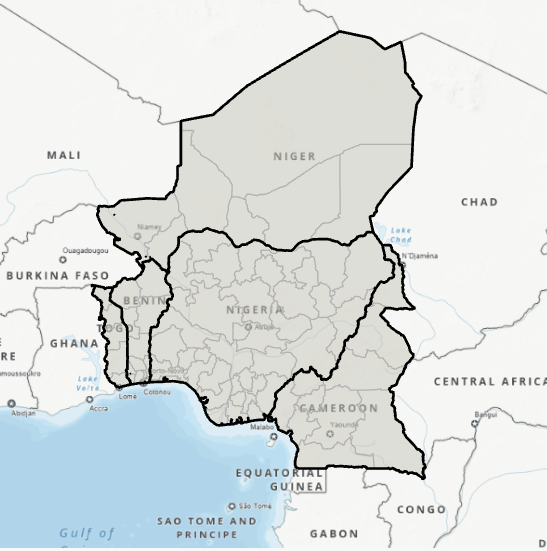 Subnational data: Western Africa
SDG topic: Good Health and 
                    Well-being
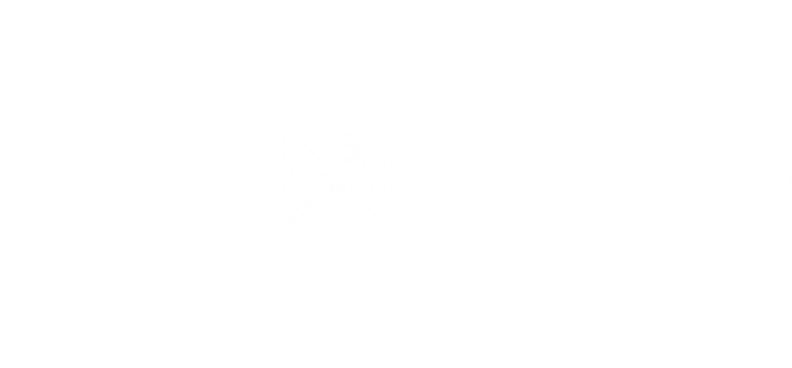 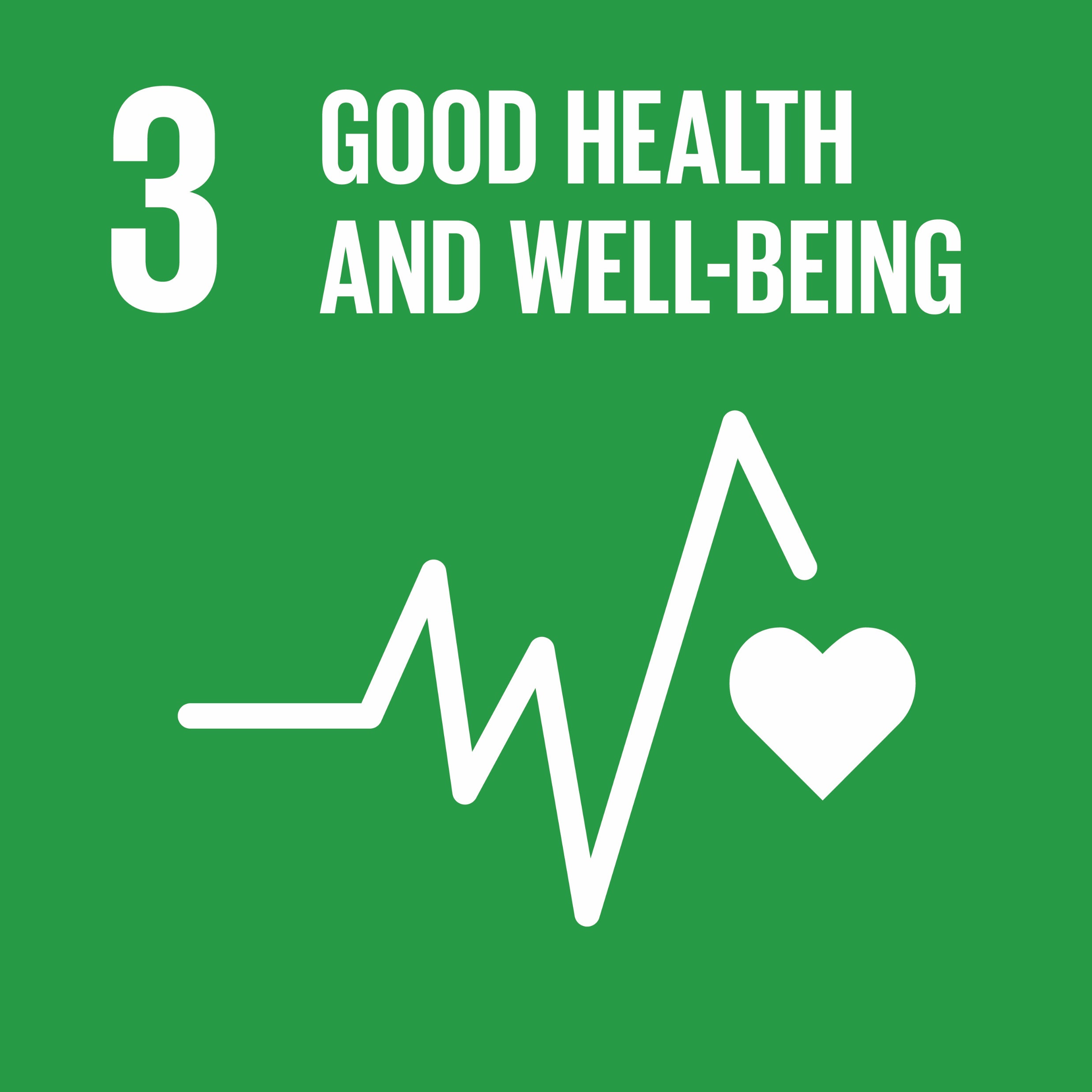 Agency survey on demand 
for family planning
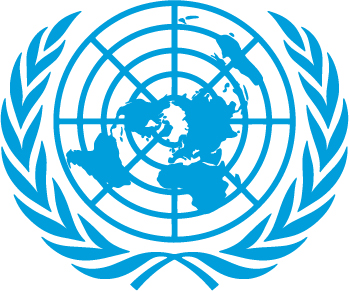 United Nations  |
Geospatial
SALB components
Accessible and Complete data(spatial+temporal)
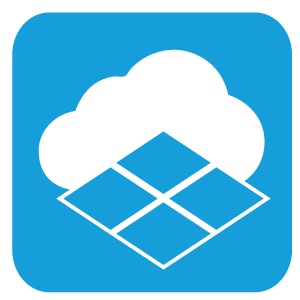 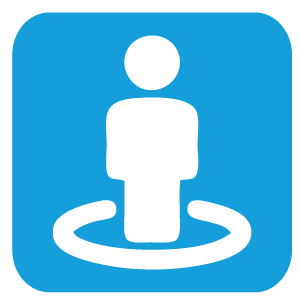 Demonstration of value 
(UN and governments)
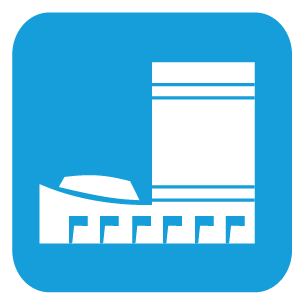 National ownership, governance & promotion
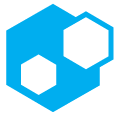 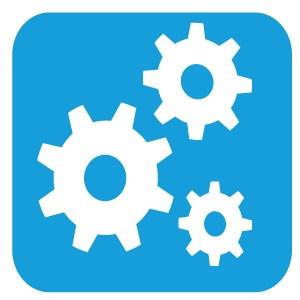 Capacity and
Sponsor
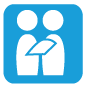 Interoperable and standardized see Data specifications
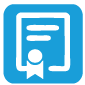 Policy/Terms of use
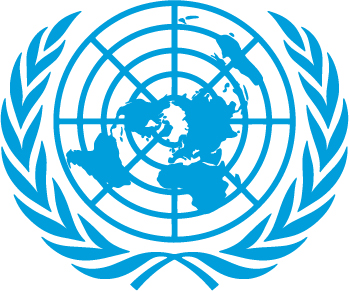 United Nations  |
Geospatial
[Speaker Notes: The principle of the programme is to leverage the use of common geographies to integrate with statistics, to measure the Sustainable Development Goals, to promote geographic names, and monitor risk and evaluate disasters. The common geographies are based on the principles that they should be accessible, interoperable and global.]
Capacity and sponsor
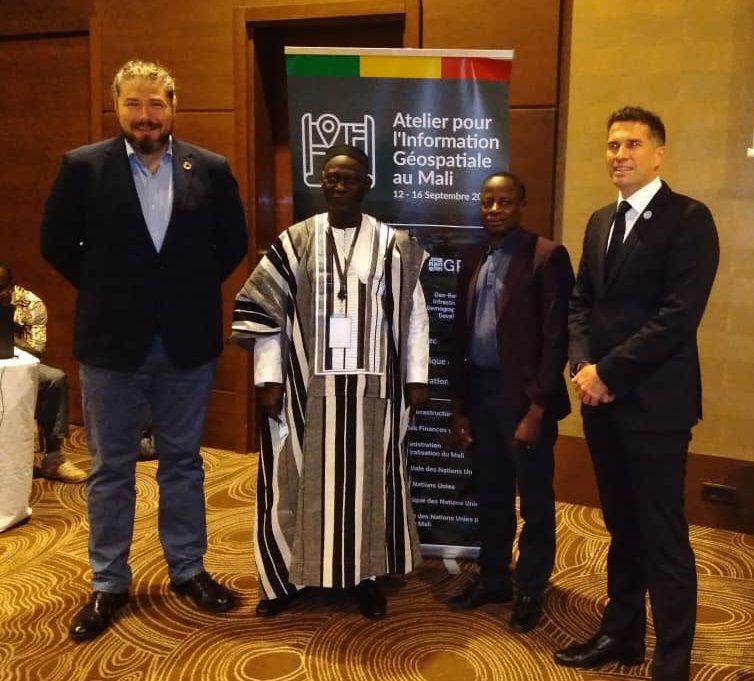 Bamako 2022
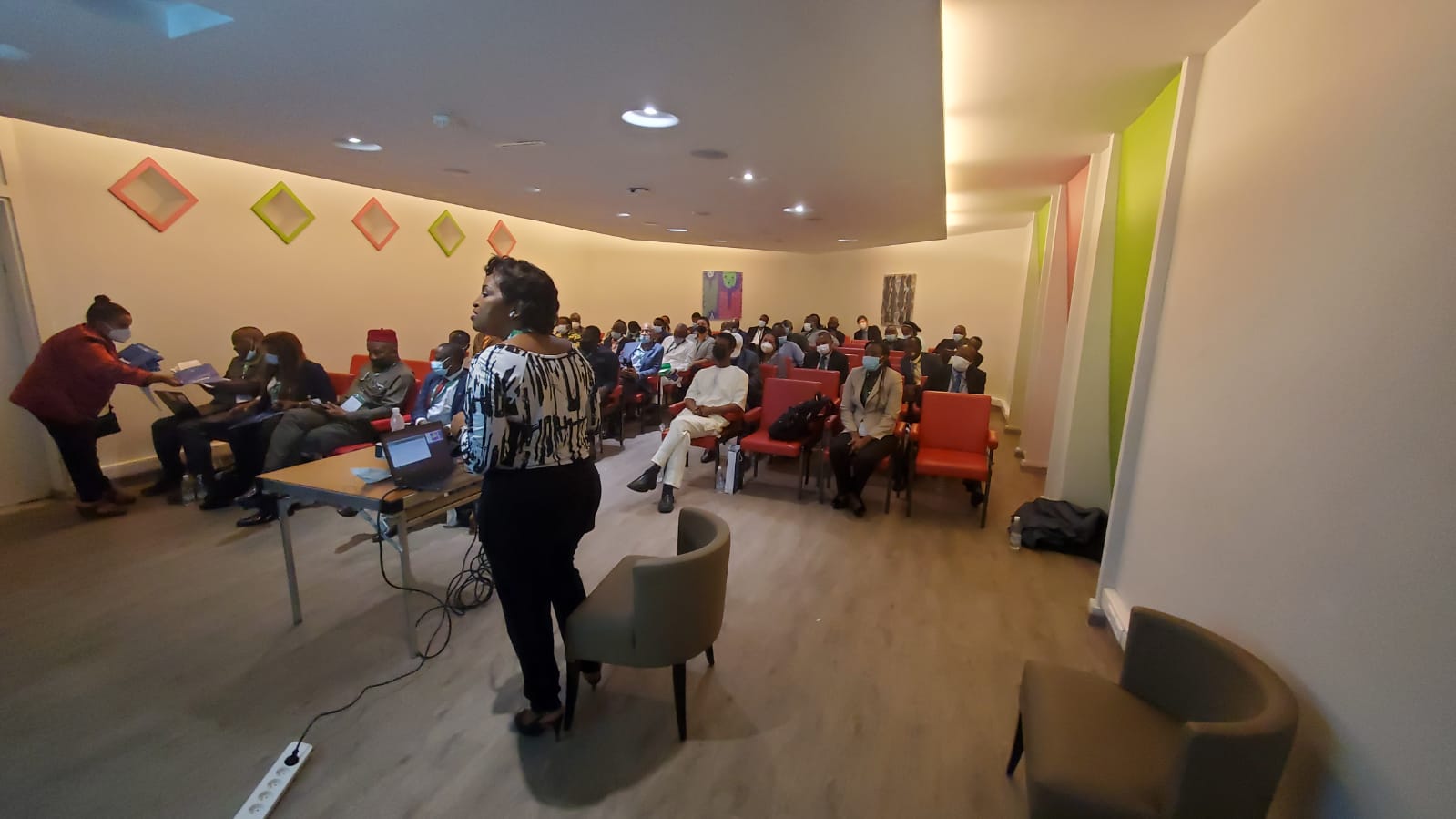 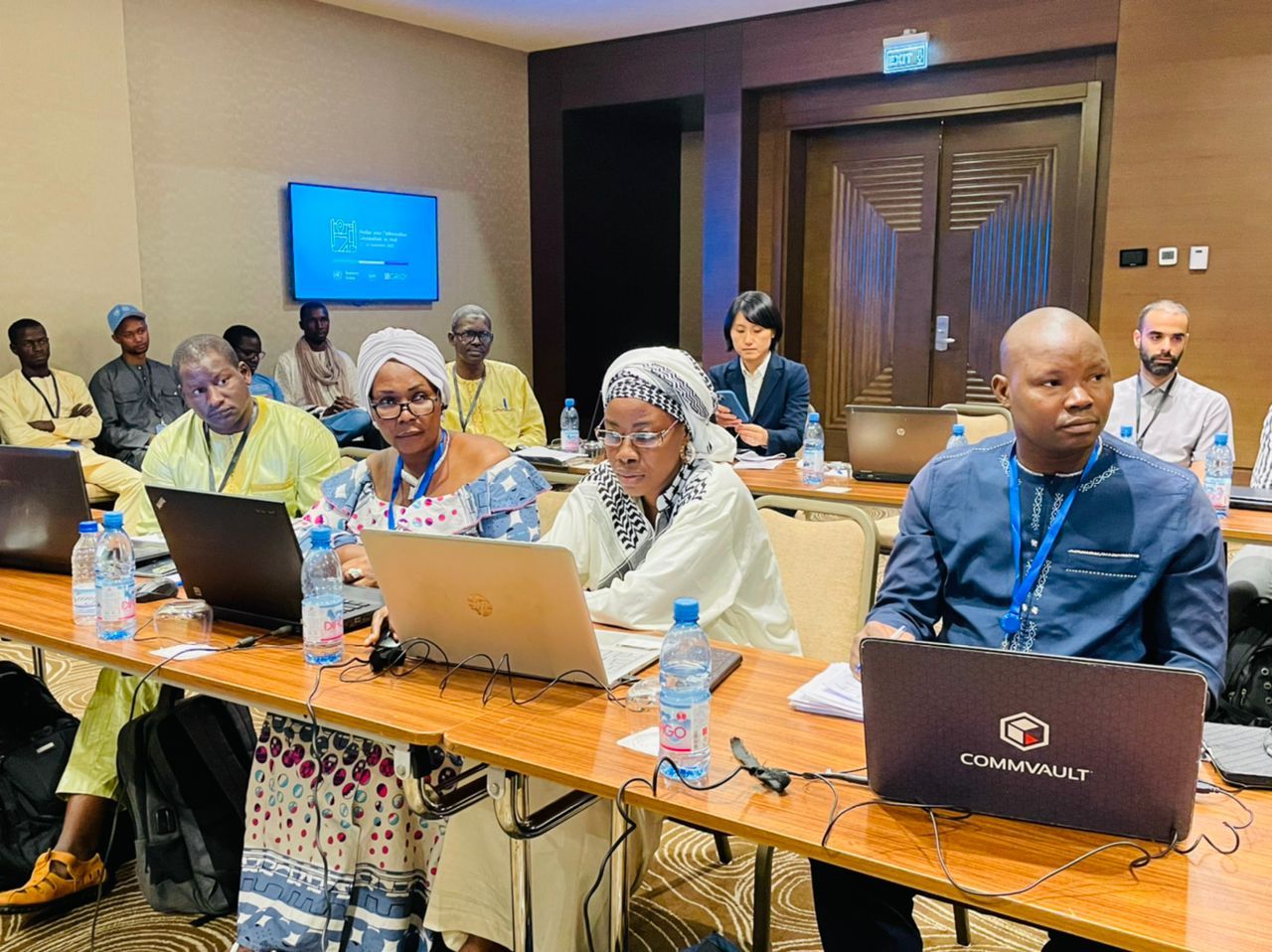 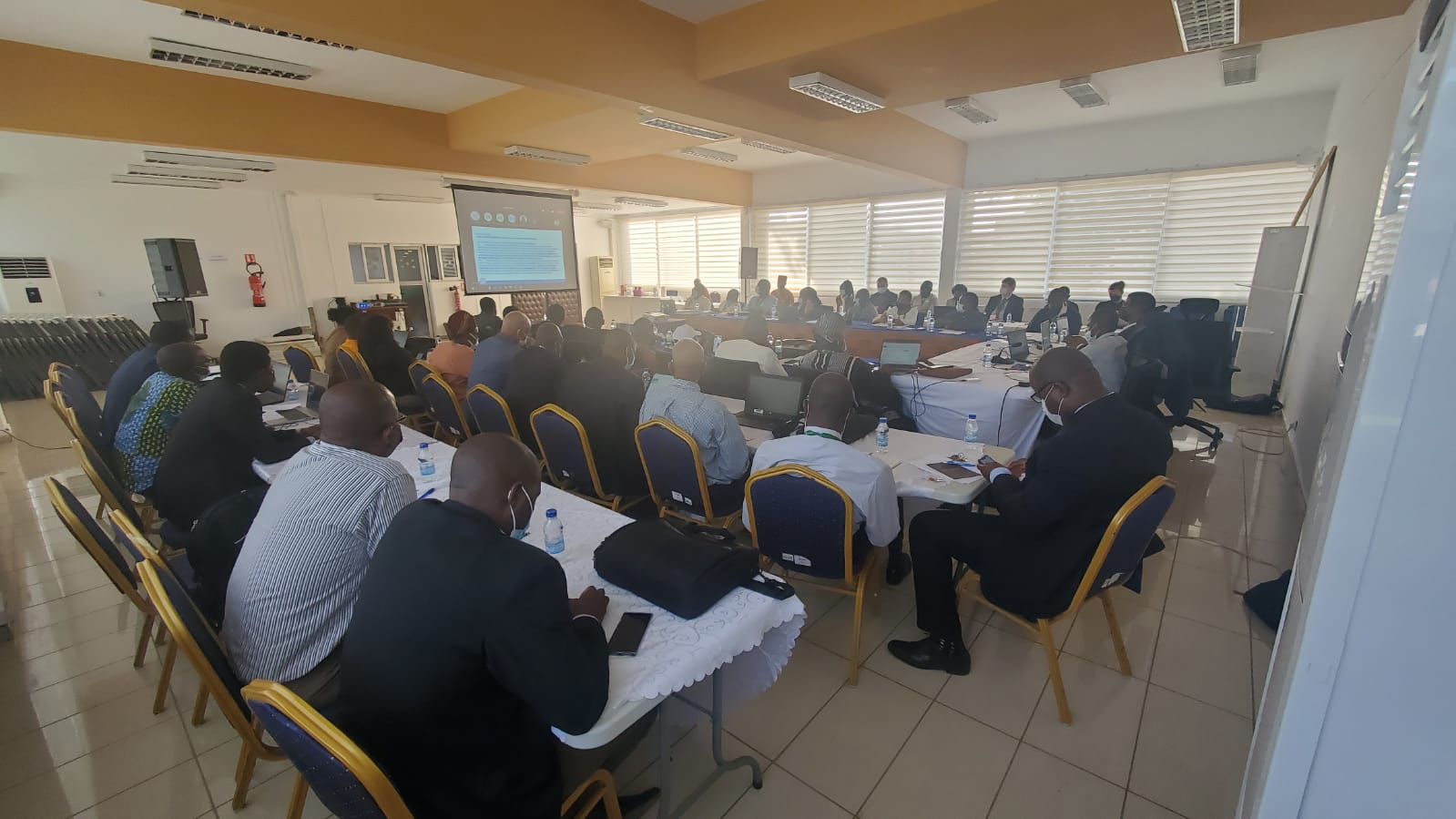 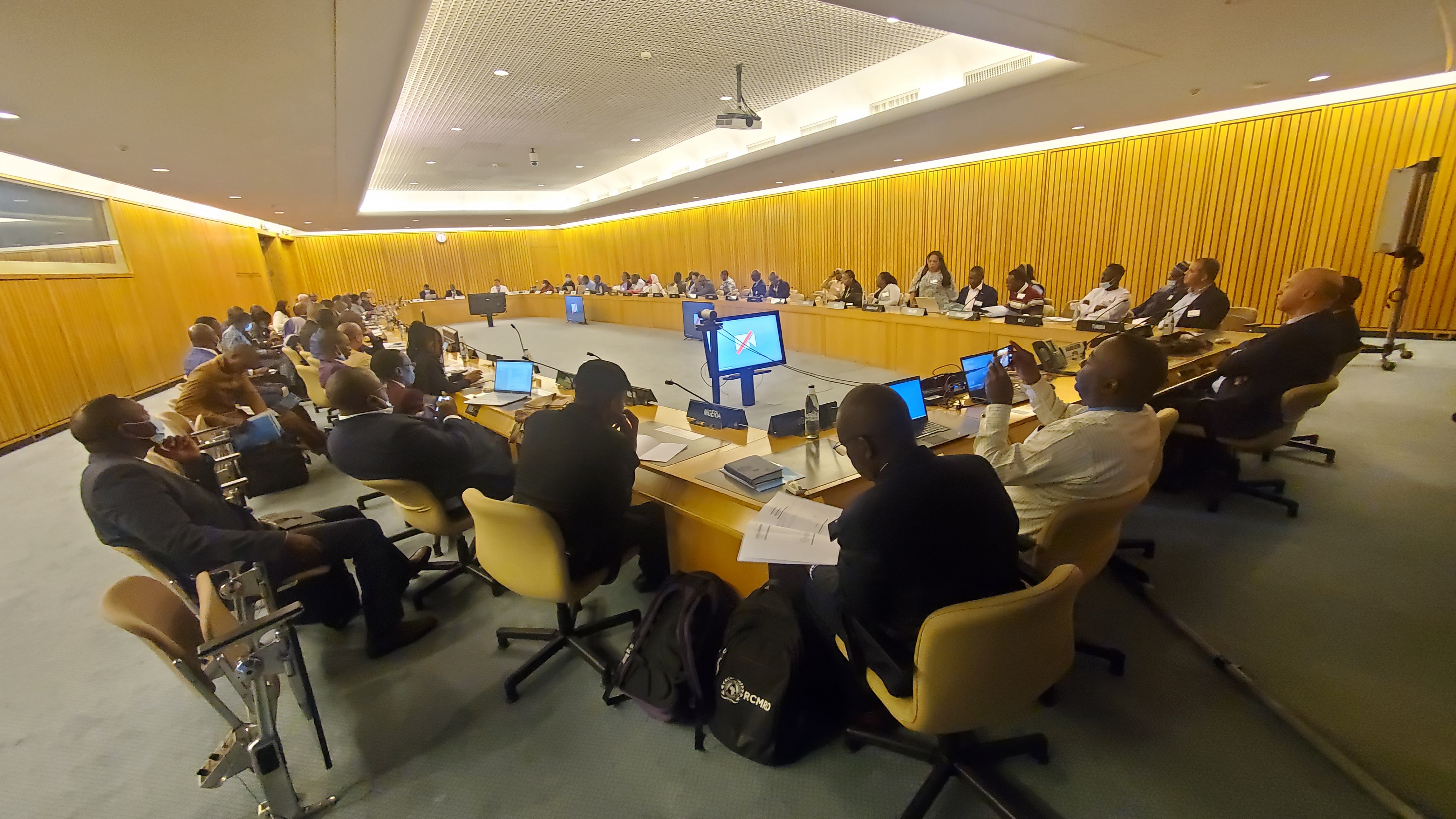 Abidjan 2021
Addis Abeba 2022
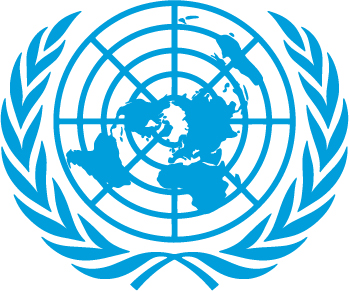 United Nations  |
Geospatial
Current status of completion
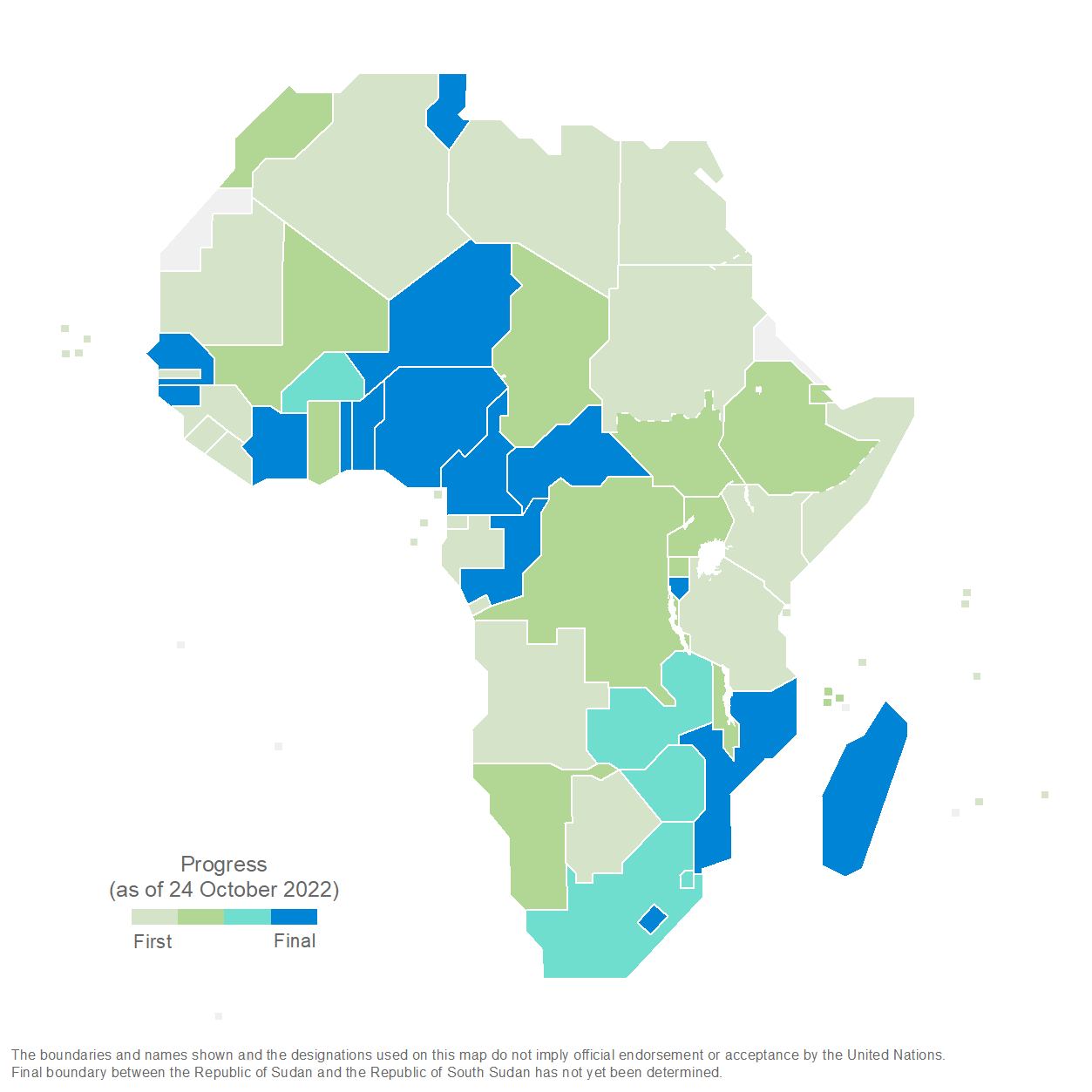 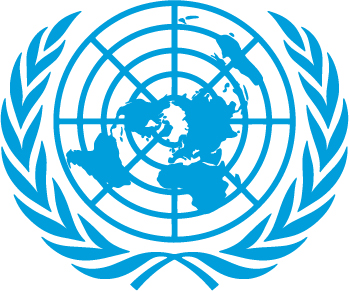 United Nations  |
Geospatial
[Speaker Notes: The principle of the programme is to leverage the use of common geographies to integrate with statistics, to measure the Sustainable Development Goals, to promote geographic names, and monitor risk and evaluate disasters. The common geographies are based on the principles that they should be accessible, interoperable and global.]